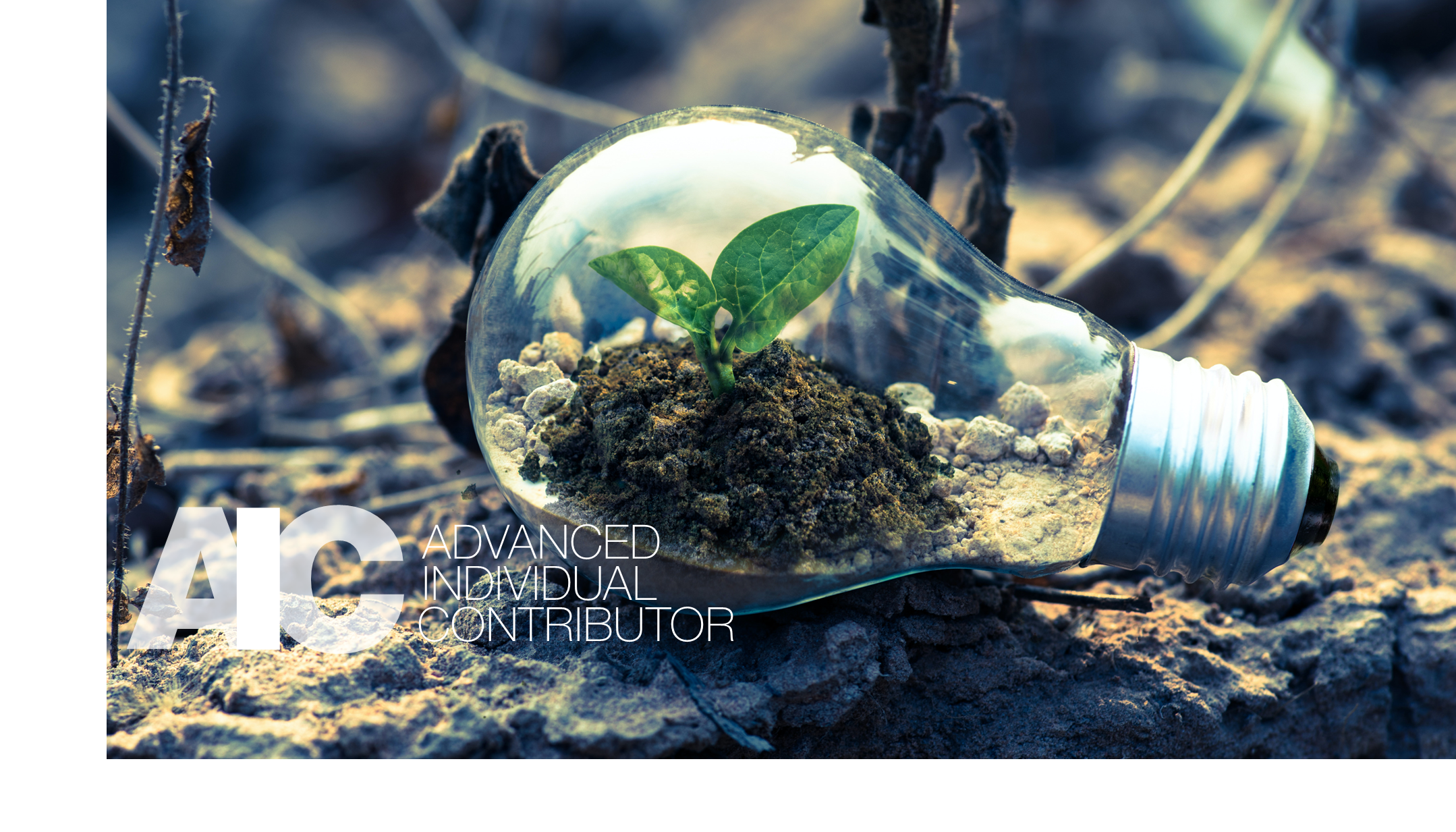 APAC AIC program
2023

‘Leading with influence’

WORKSHOP 4:
INFLUENCING WITHOUT
AUTHORITY
Campbell Macpherson
Change and Strategy International
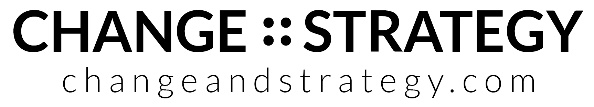 Your Program
Kick-off Session


HBDI and Program Overview
Workshop 1

Emotionally Intelligent Leadership

Putting EQ into practice
Workshop 2

Communication that Works

Communicating technical material, w/out diminishing expertise
Workshop 3

Leading and Embracing Change

Incl. Stakeholder Engagement
Workshop 4

Influencing without Authority

Incl. Managing Upwards & across continents
Group
Session

90 min group mentoring session
Peer Mentor
Session

90 min session for each delegate
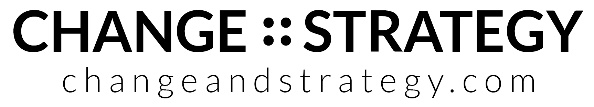 Today
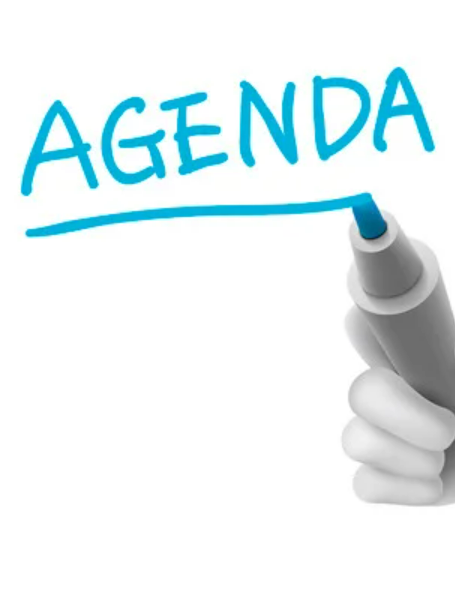 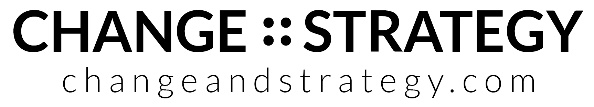 Types of authority
Personal Authority:
Integrity / Morality
Coercive / Persuasive
Expertise / Credibility
Trustworthiness
Formal Authority:
Hierarchical
Traditional
Legal / Rational
This is influence
Is this influence?
Or is it compliance?
“Position does not define power – impact defines power. Impact can be made in every role at every level - and when we prioritize bringing out the best in those around us, business growth and success follow.” 
Mindy Grossman CEO WW International
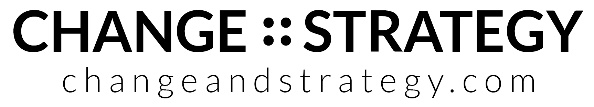 What is influencing without authority …
Influencing without authority is the ability to influence others
without having any hierarchical power over them.
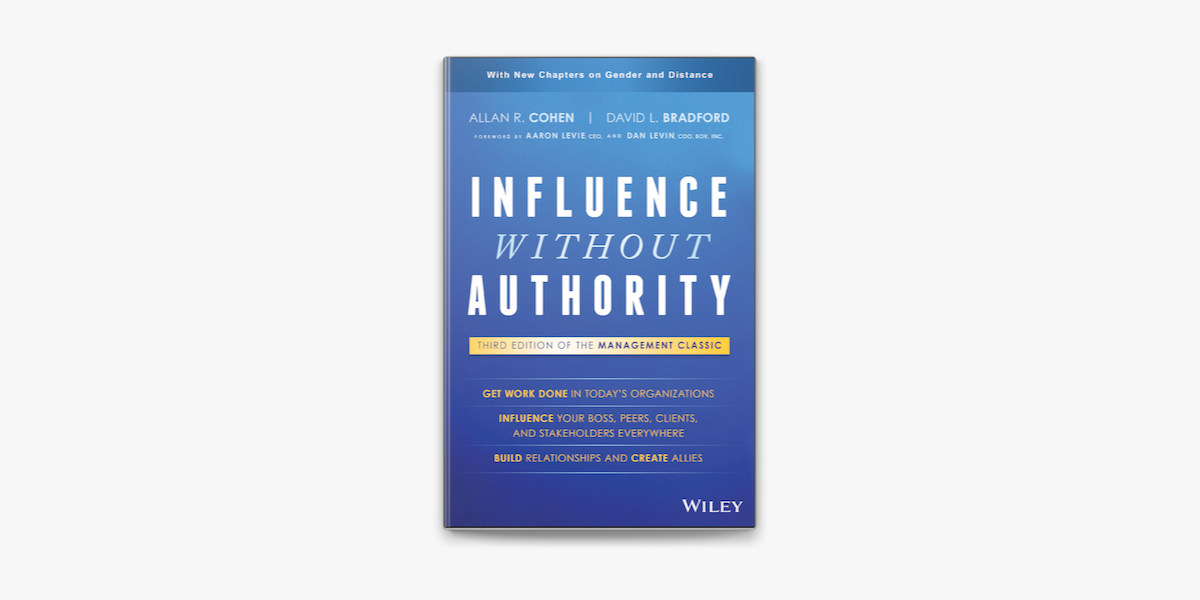 You don’t have to be the CEO or even the most senior person in the room to have influence. Skills such as deep listening, effective assertion, and self-awareness are all tools you can use - and develop - to influence people around you no matter what the hierarchy.
Influencing without authority is a critical skill for any leader.
Whether you are a team leader, the manager of a cross-functional team, leading a new initiative, or overseeing projects and resources, the ability to influence without authority can help you get engagement from key stakeholders, improve collaboration and results, and boost your career.
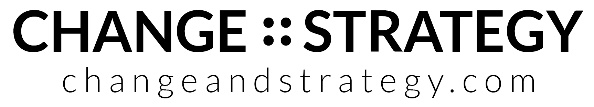 Influencing without Authority
Describe good influencing without authority
Challenges
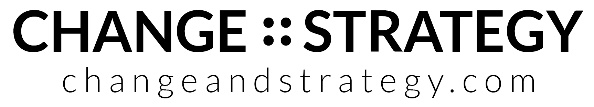 Secrets from the Science of Persuasion
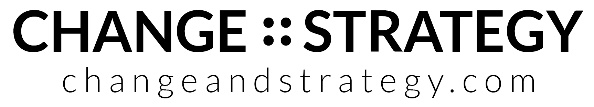 Influence: the psychology of persuasion
Robert Cialdini, is the author of the New York Times, Wall Street Journal and Business Week International bestselling book ‘Influence: the psychology of persuasion.

It explains the psychology of why people say yes and how to apply these principles ethically in business and everyday situations.
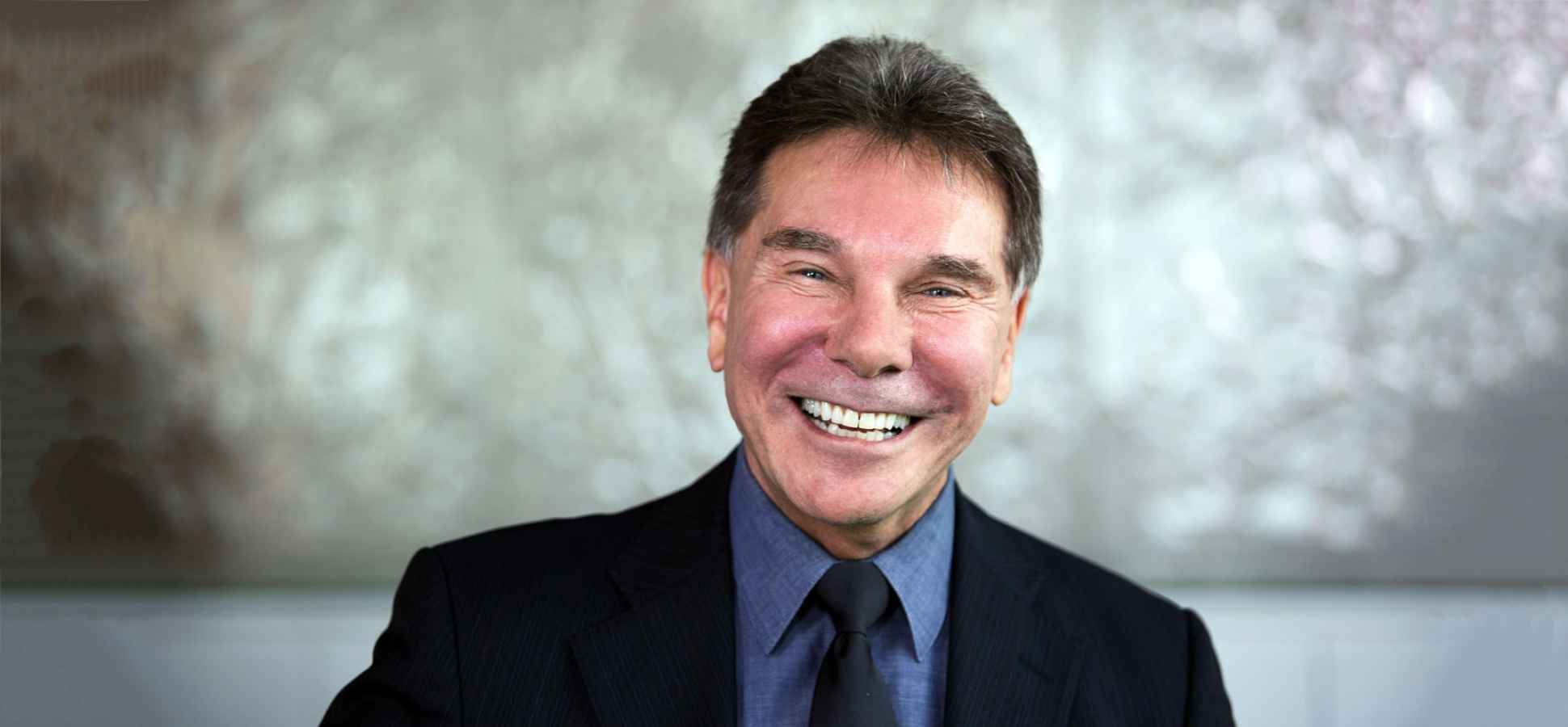 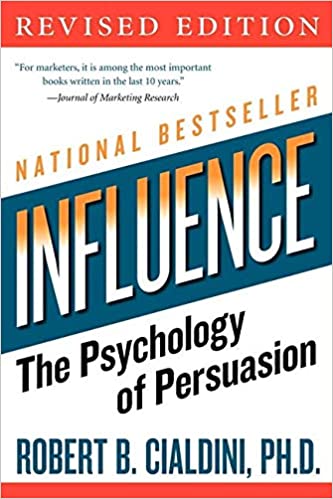 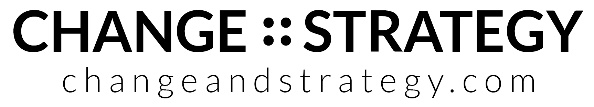 Influence: the psychology of persuasion
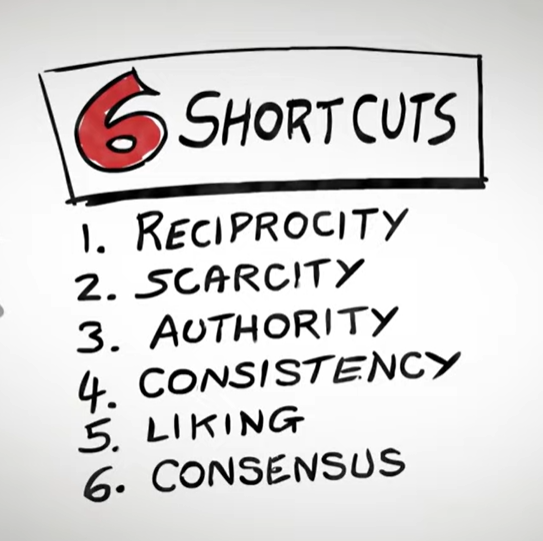 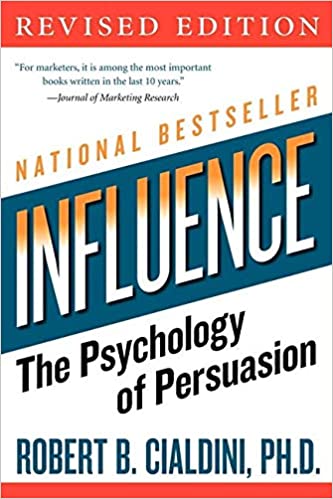 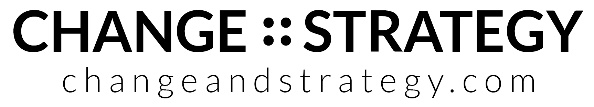 Handout: How will you influence your key stakeholders?
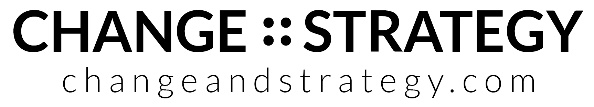 [Speaker Notes: Handout]
Handout: Summary Sheet
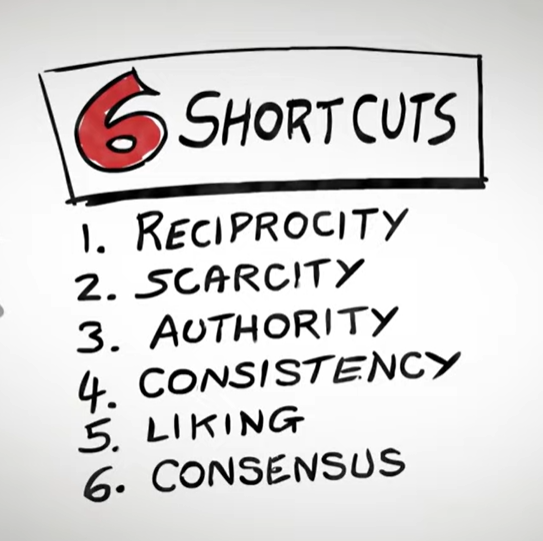 Scarcity

Key points
People are more motivated by loss than gain in exactly the same situation.
Leaders can use both 'loss' and 'gain' tactics to influence and persuade people.
Consensus

Key points
Seeking the approval of others is a basic human need.
Behaviour can be influenced by pointing out desirable behaviour of others you want others to adopt.
Authority

Key points
Don’t speak too soon – ask people for their views.
Admit small mistakes before making their case on a particular matter has a powerful effect of gaining people's attention.
There is strength in small weaknesses.
Consistency

Key points
Leaders that want to spark consistency in their team should encourage their people to make small, voluntary, public commitments so that they follow through.
Reciprocity

Key points
People are obliged to give back to others the form of behaviour that they have received.
Those that give first benefit the most in the long-term.
It's important to move from a space of 'who can help me?' to 'who can I help first?'
Liking

Key points
People prefer to say yes to people they like. 
What do you like about  the person you are interacting with? 
We like people who: share similarities with us that are uncommon, pay us compliments, make cooperative efforts.
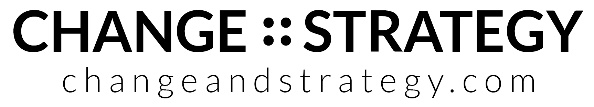 Influence: the psychology of persuasion
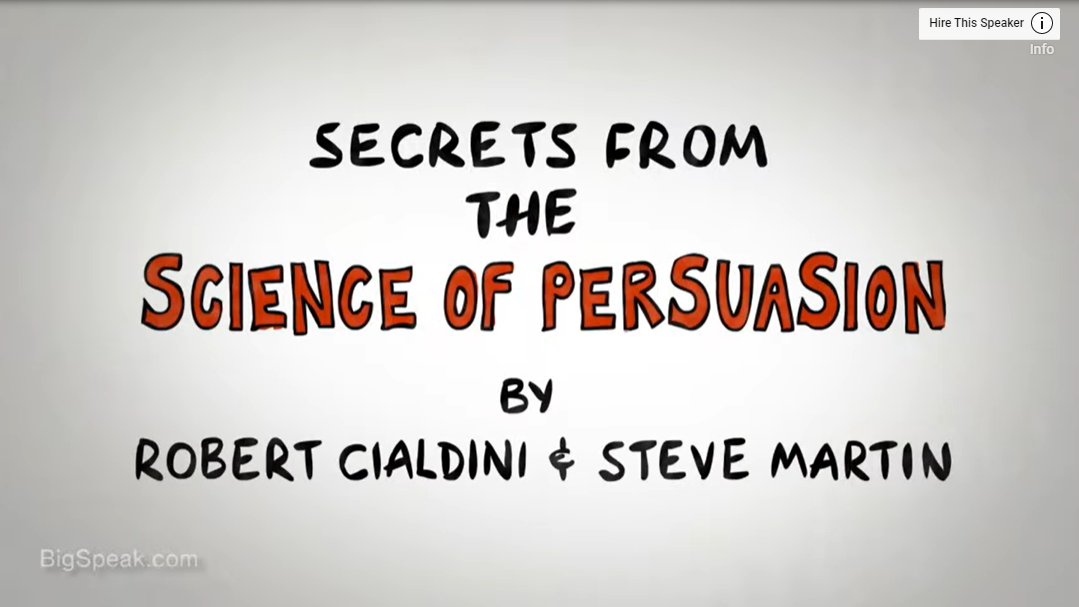 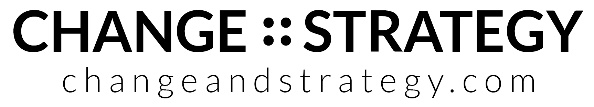 Influence: the psychology of persuasion
Caldiani has since defined a seventh ‘shortcut’ …
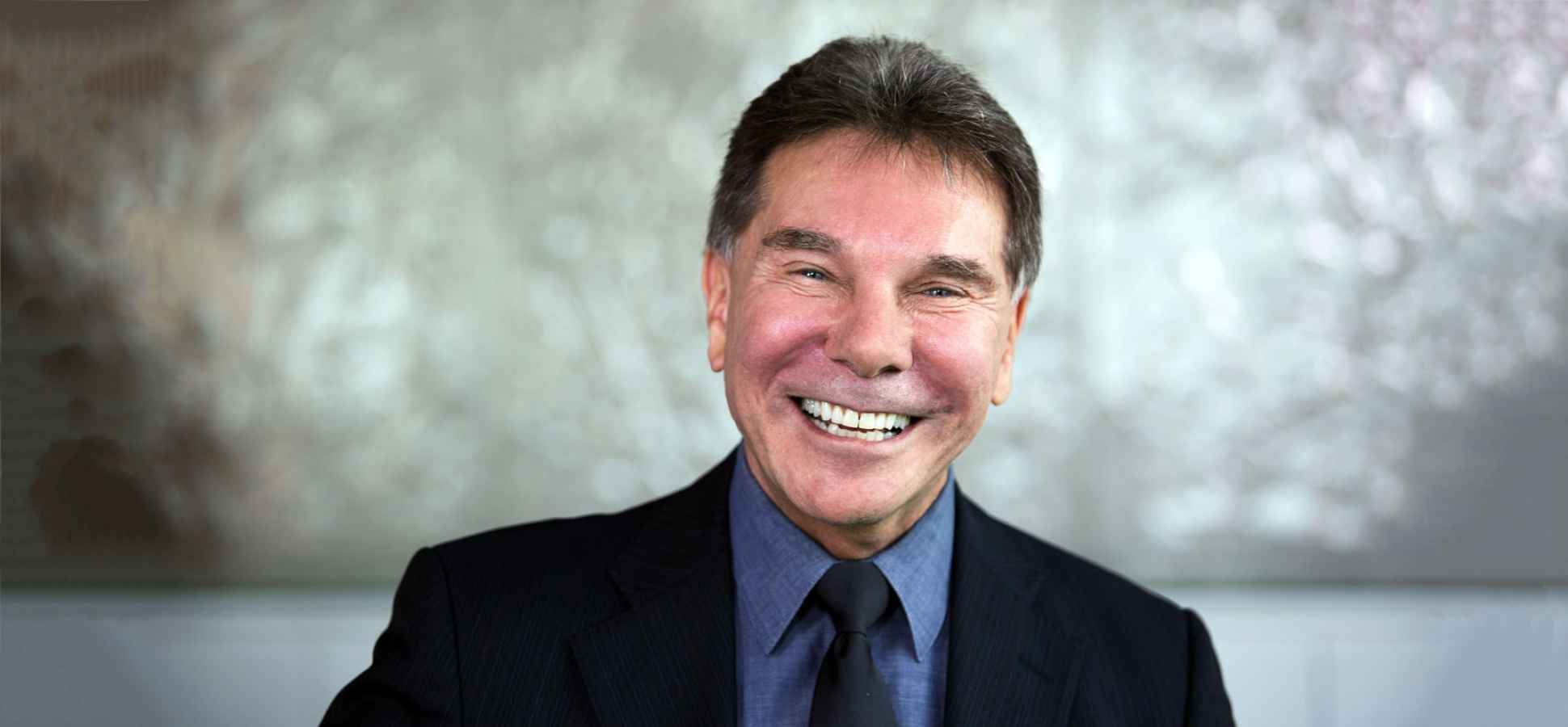 Unity
Being valued as part of a team or group
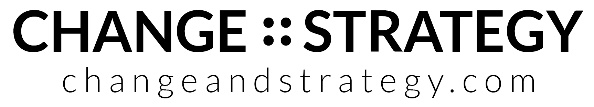 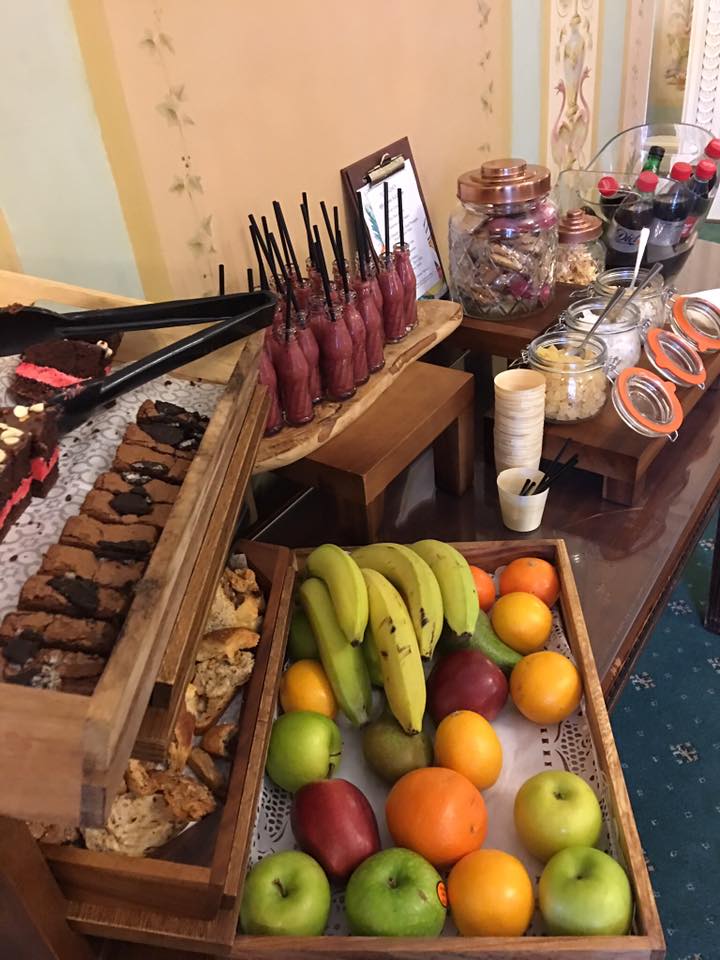 Break
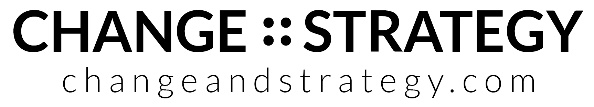 Leading without authority
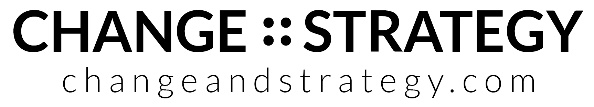 “You can’t achieve your objectives without getting help from others who you do not control.” 

Allan R Cohen – Author, ‘Influence without Authority’


“You do not have to control more.
You have to influence more.
You have to co-create more.” 

Keith Ferazzi – Author, ‘Leading without Authority’
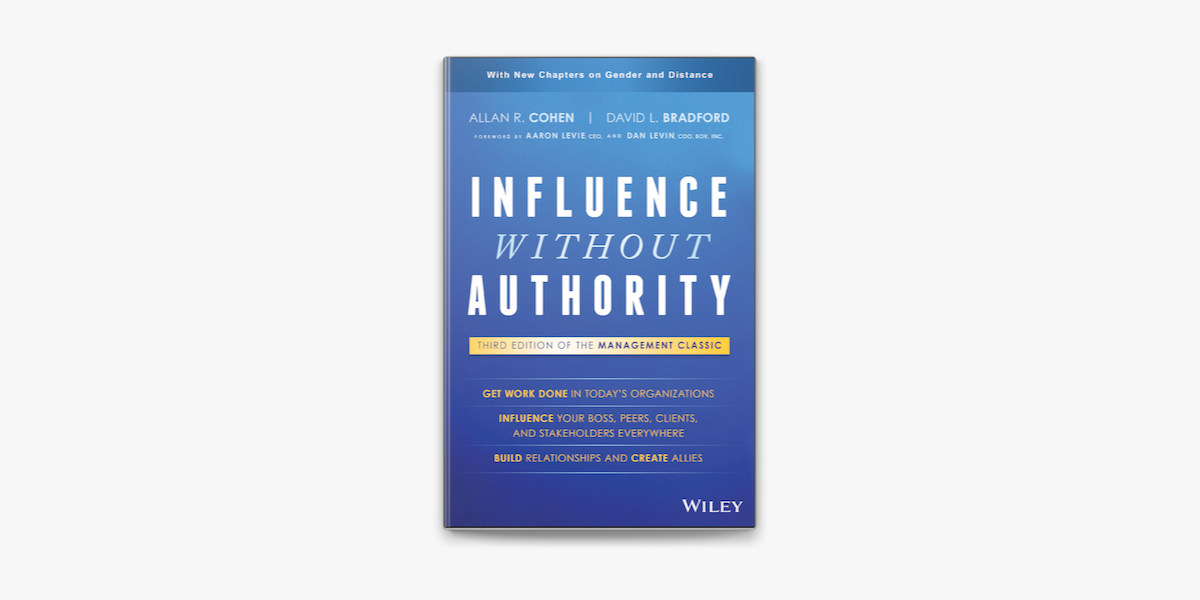 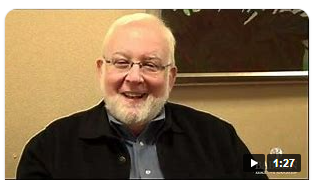 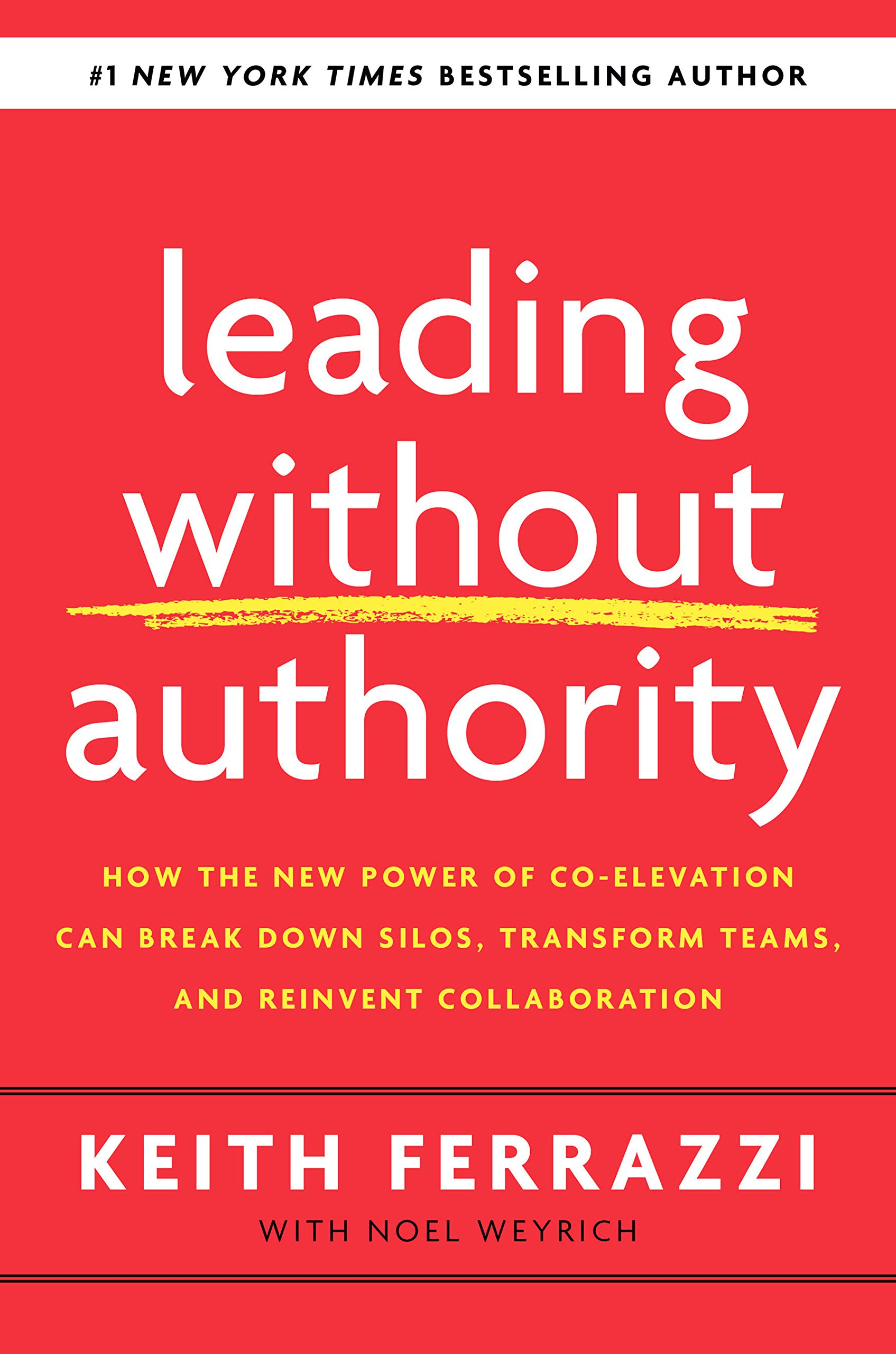 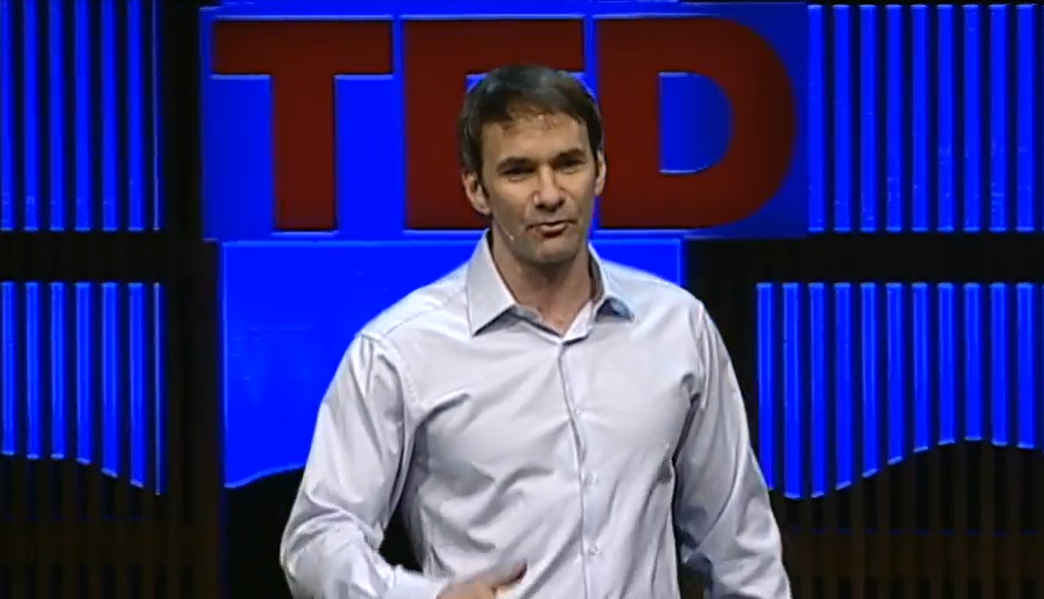 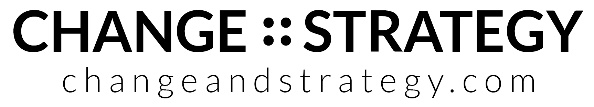 The best part of the blue book is the opening paragraph
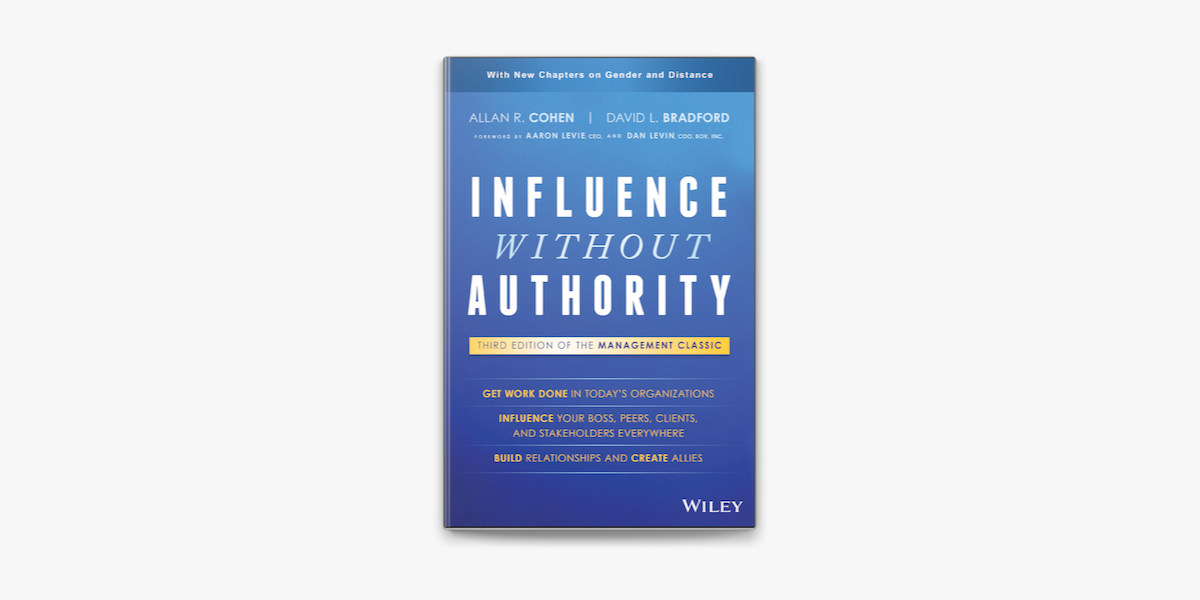 “Influence is one of the hottest topics with all my clients.
So much work today is cross team, cross function, project-orientedwhere the person accountable rarely has formal authority.
If you do, and you use your formal authority, it doesn’t tend to go well.”

Wanda Wallace, President & CEO, Leadership Forum
VoiceAmerica Talk Radio, Host of ‘Out of the Comfort Zone’
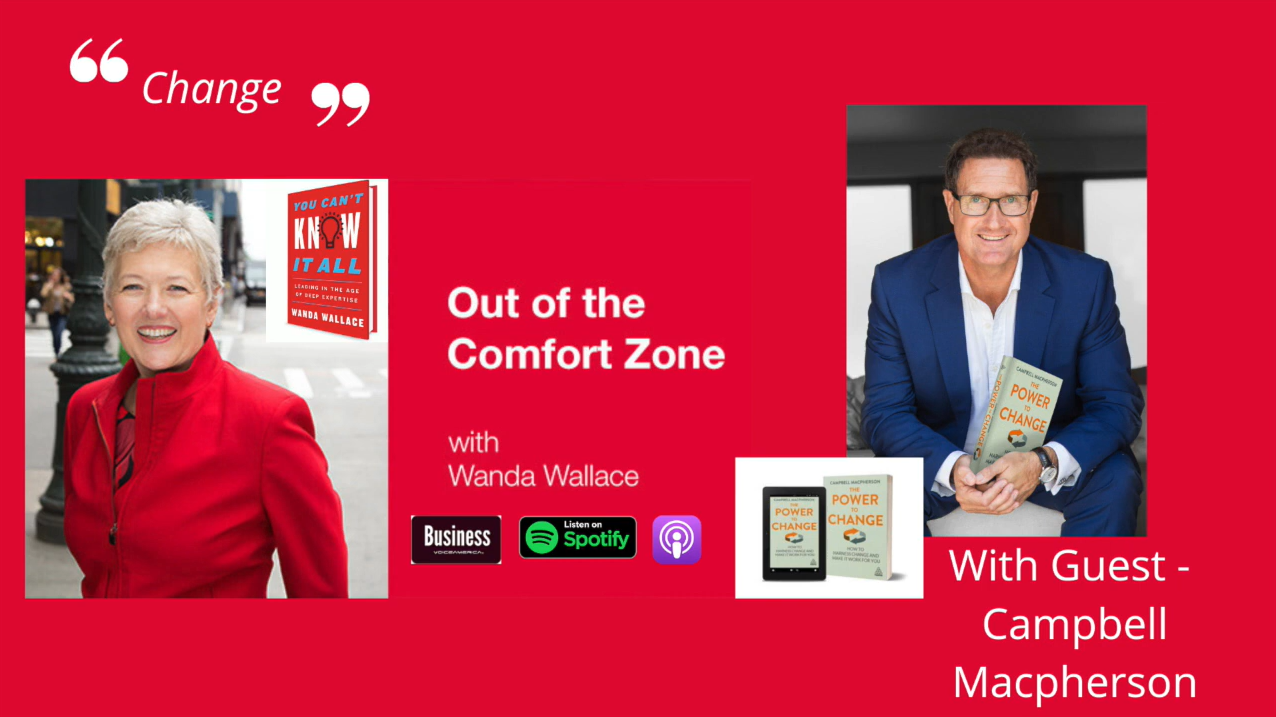 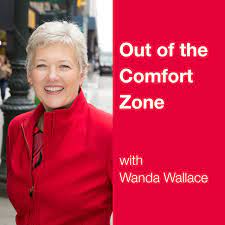 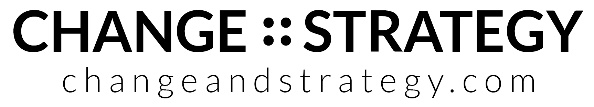 Top Tips from ‘Leading without Authority’
‘Co-elevation’: Going Higher Together
“Accept that it is all on you.” Define the outcomes you need to achieve – and own them. 
Define who is on your team
Earn the permission to lead. Don’t ask for it; earn it.
Take charge of your key relationships
Create shared objectives and co-develop solutions
Be a leader:
Help others to succeed
Praise and celebrate
Share the acclaim and the blame
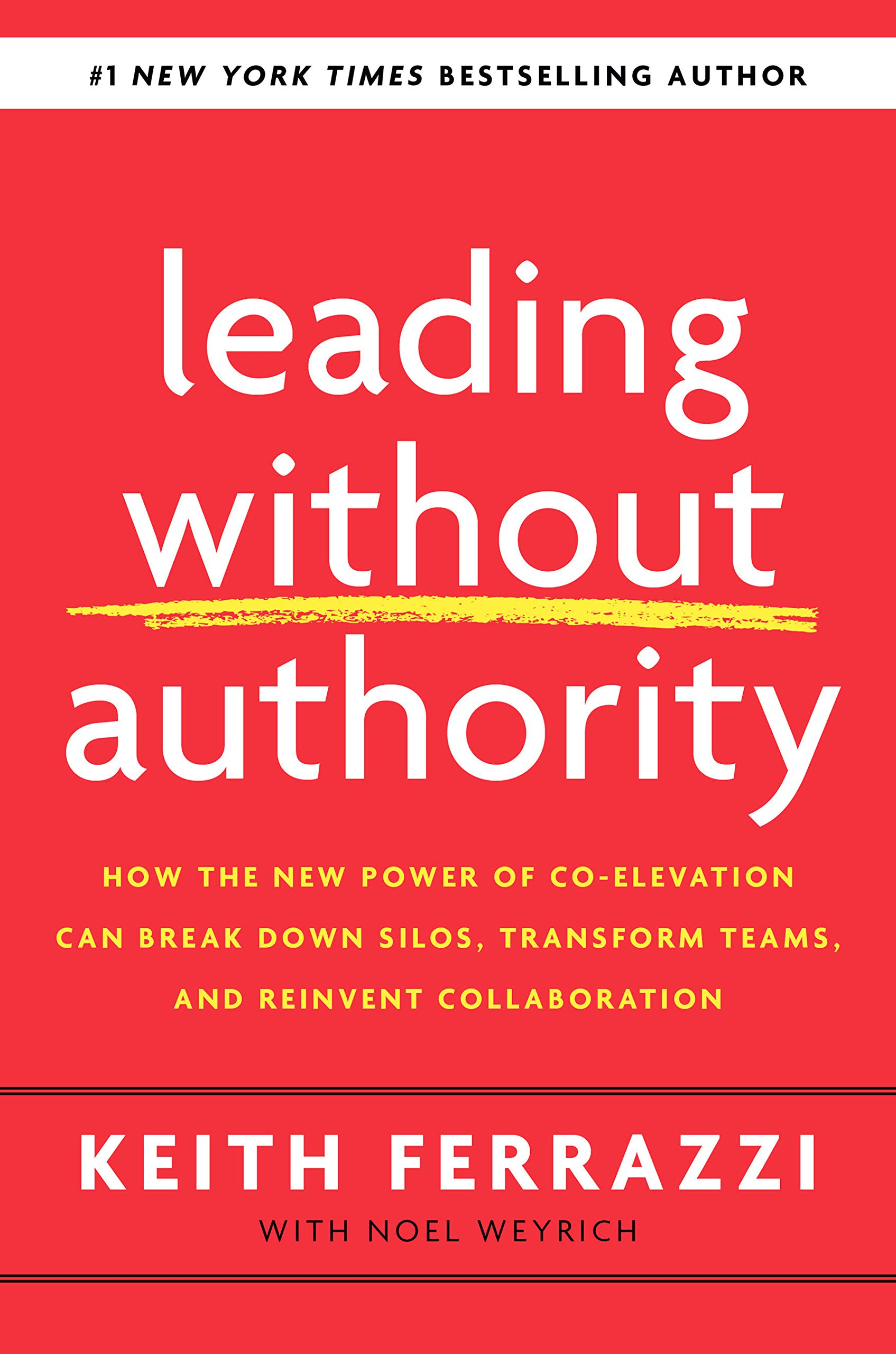 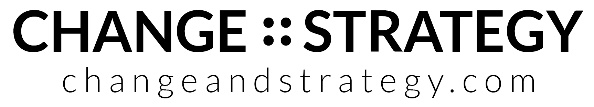 1. Accepting that it is all on you
Accepting accountability for an outcome without being granted authority is tough.
But what is the alternative …
Put up with it and keep your head down?
‘Stay in your lane’?
Not deliver your best?
Don’t live up to your potential?
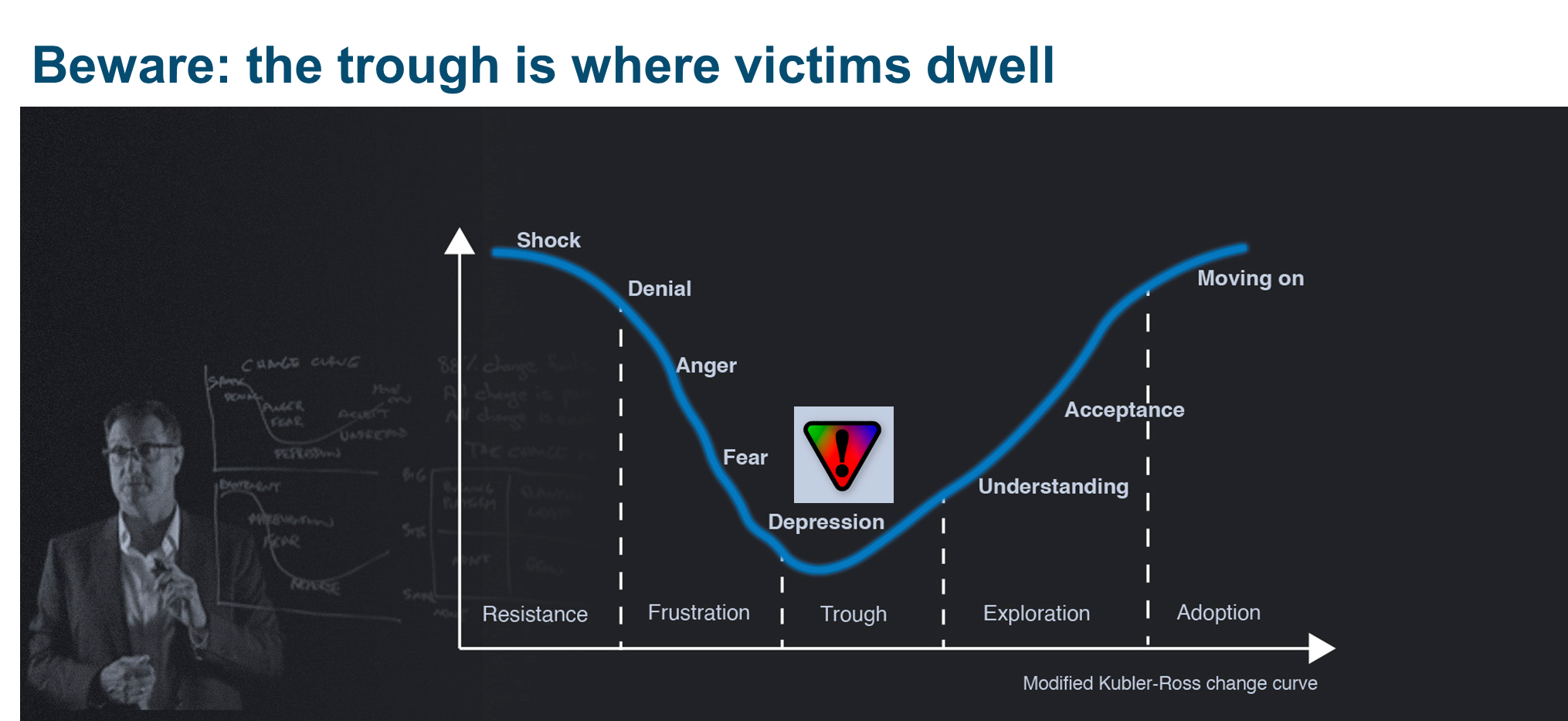 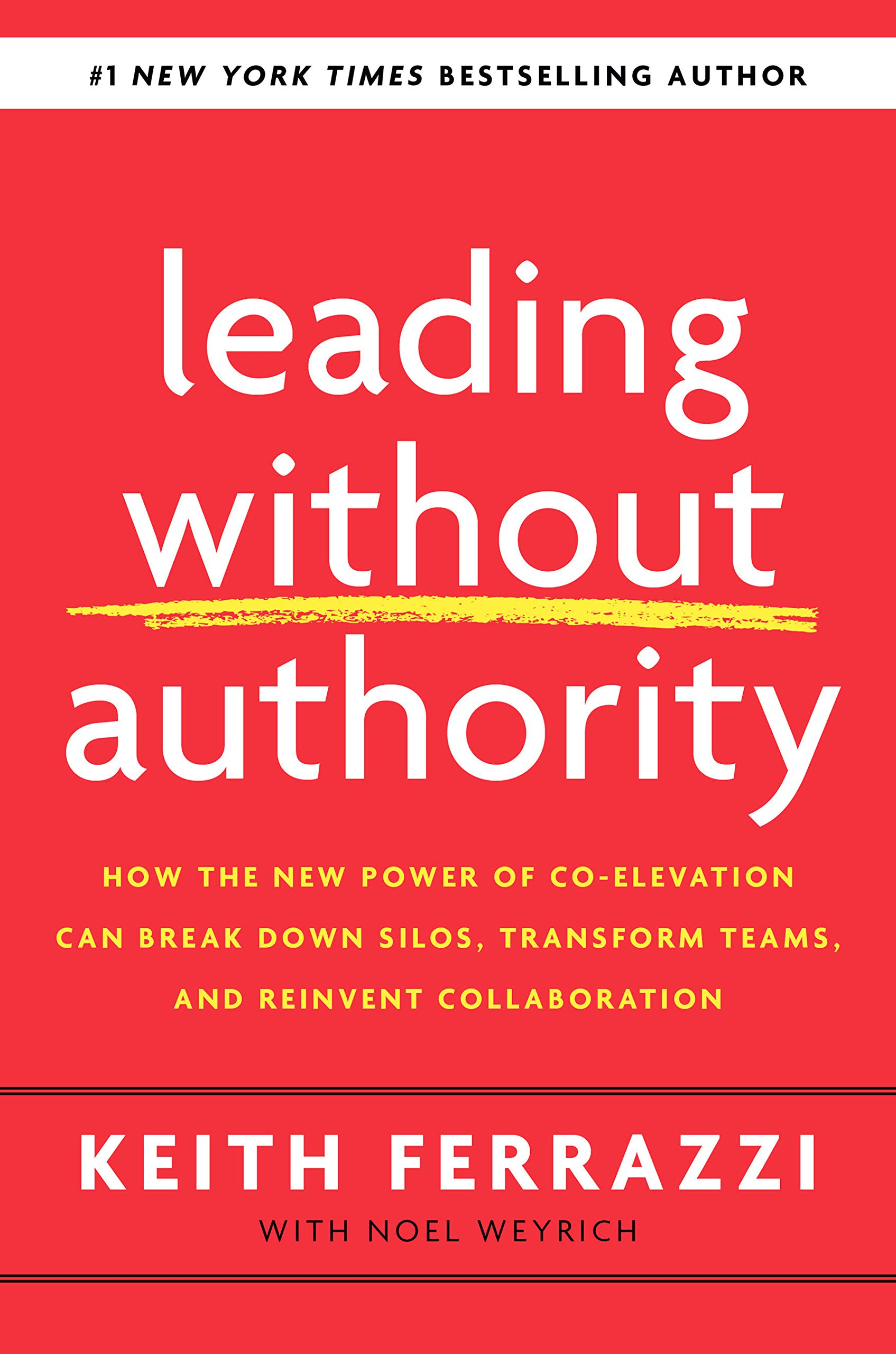 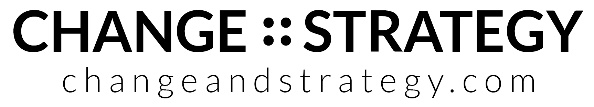 [Speaker Notes: Discussion of the challenges and pitfalls of Accepting that it is all on you. Ask for examples.]
1. Accepting that it is all on you
“Avoiding the six deadly excuses” (for not influencing without authority):
Ignorance – of why and how to influence
Too busy / Too hard
Deference
Victimhood
Fear
Pride

And one the author doesn’t mention:
It just feels inappropriate – as though I am stepping on people’s toes
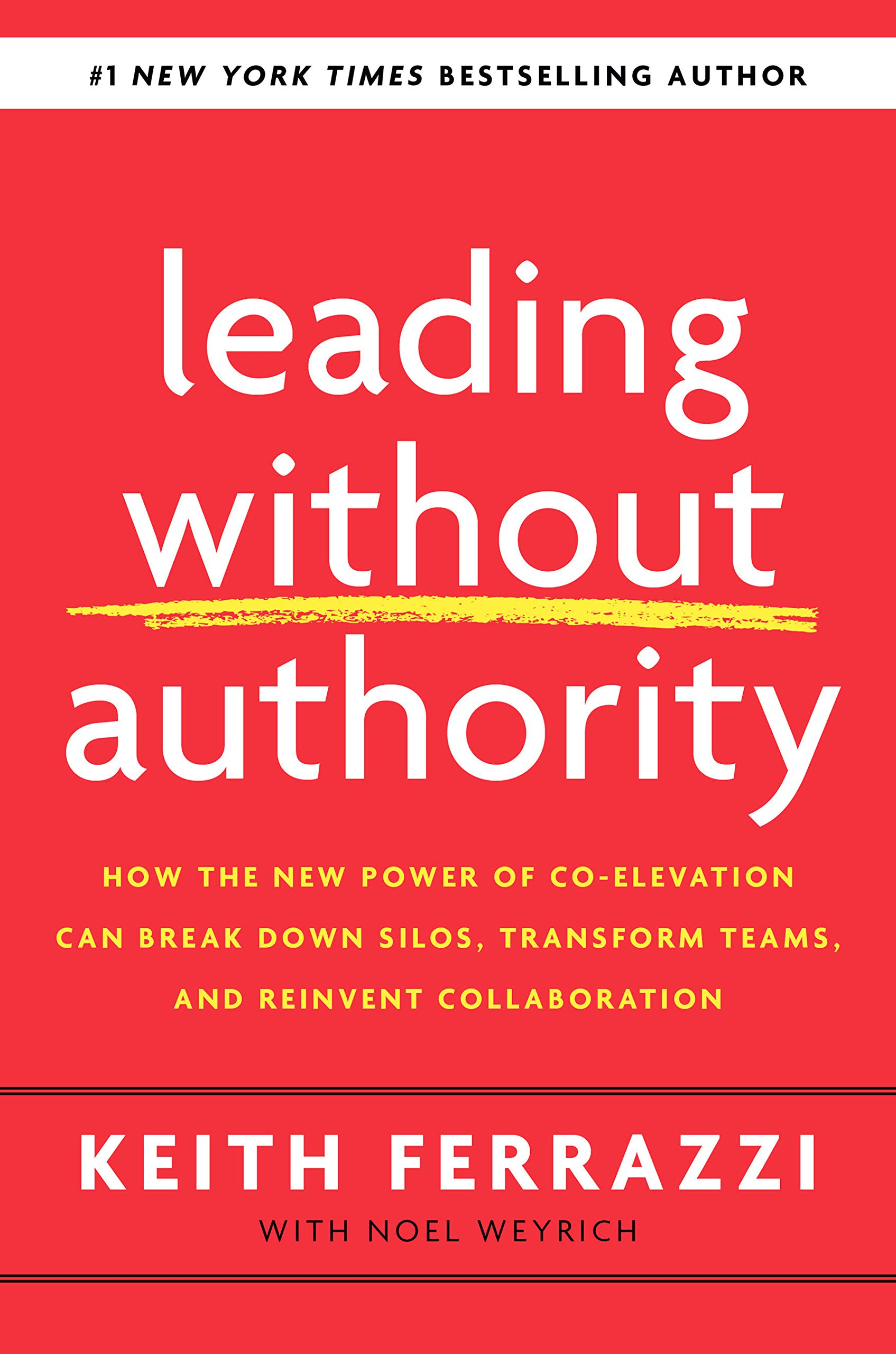 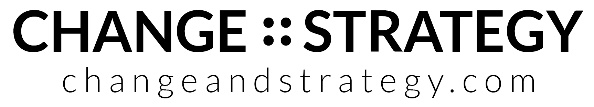 [Speaker Notes: Give examples of each as required, ask for examples and discuss. Bring delegates back to “what is the alternative?”]
2. Define who is on ‘your team’ – and build relationships
“The future of leadership requires a focus on identifying the right teammates for each project.”
“Your team is made up of everyone who is critical to help you achieve your objective.”
Select your key stakeholders. The person/people you need for the success of the project
Build relationships before you need them
Prioritise
Face the person or problem you have been avoiding
Be systematic about building these relationships
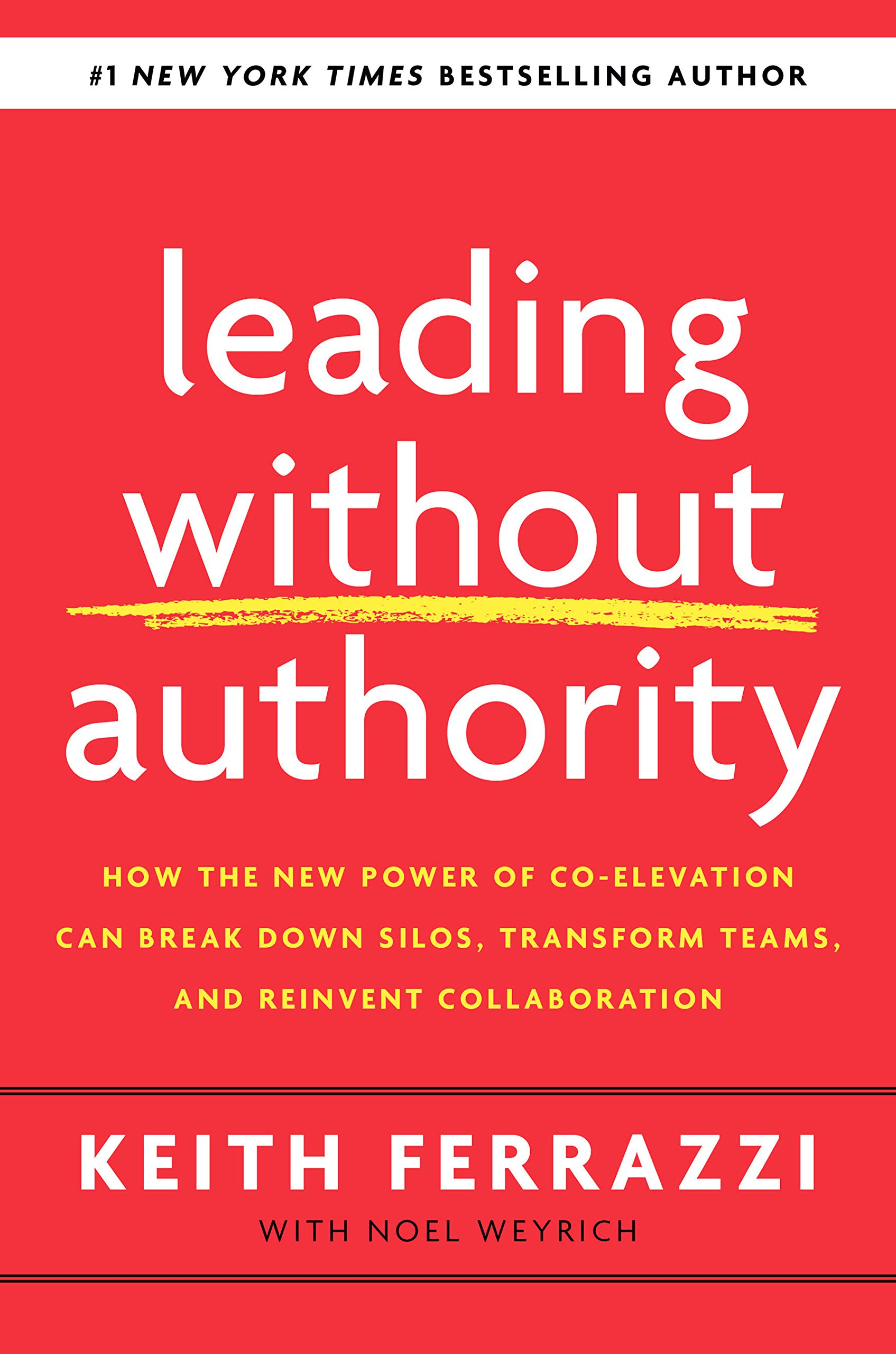 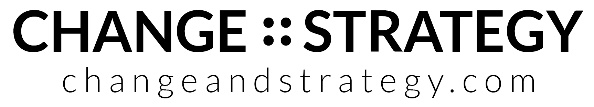 [Speaker Notes: Discuss the challenges of this. Revisit your Stakeholder Assessment from Module 3. Ask yourself A-F. Discuss in pairs.]
A related aside: Creating high performance (virtual) teams
Which of these did Google find to be the top indicator for high performing teams?
Tenure
Team size
Psychological safety
Team members are high performing individuals
Team members feel their work has impact
Structure & clarity of roles
Co-location of teammates
Dependability of members
The work is personally important to team members
Team members have seniority and experience
Workload size
Extroversion of team members
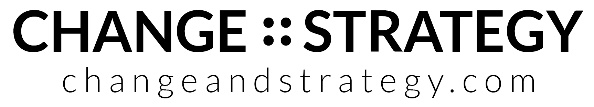 [Speaker Notes: We all have to have difficult conversations – and often we go to any length to avoid them]
Google’s high-performing teams
Psychological Safety
Dependability
Structure & Clarity
Meaning
Impact
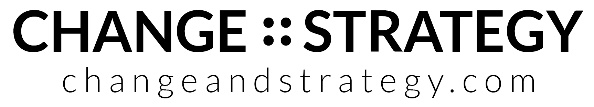 Google’s high-performing teams
+17%*
Safe team
-19%*
Unsafe team
* Target sales revenue
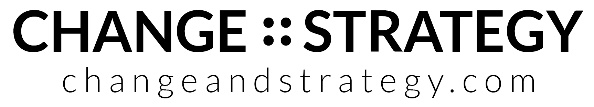 3. Earn the permission to lead
Don’t ask for it. Earn it. Be proactive.
Frustrated by the ineffectiveness of the Sales structure yet in a role with no direct reports and little hierarchical authority
Constructed a presentation explaining the problem and potential solutions
Presented it to his boss and Senior Management
Was appointed Executive Sponsor of the critical Sales Operations workstream of the new global Go To Market Strategy initiative
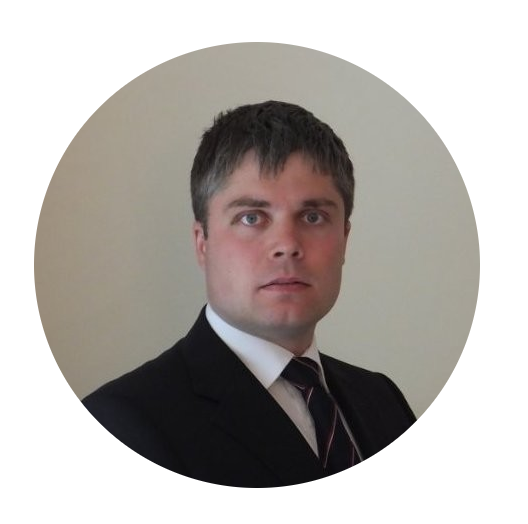 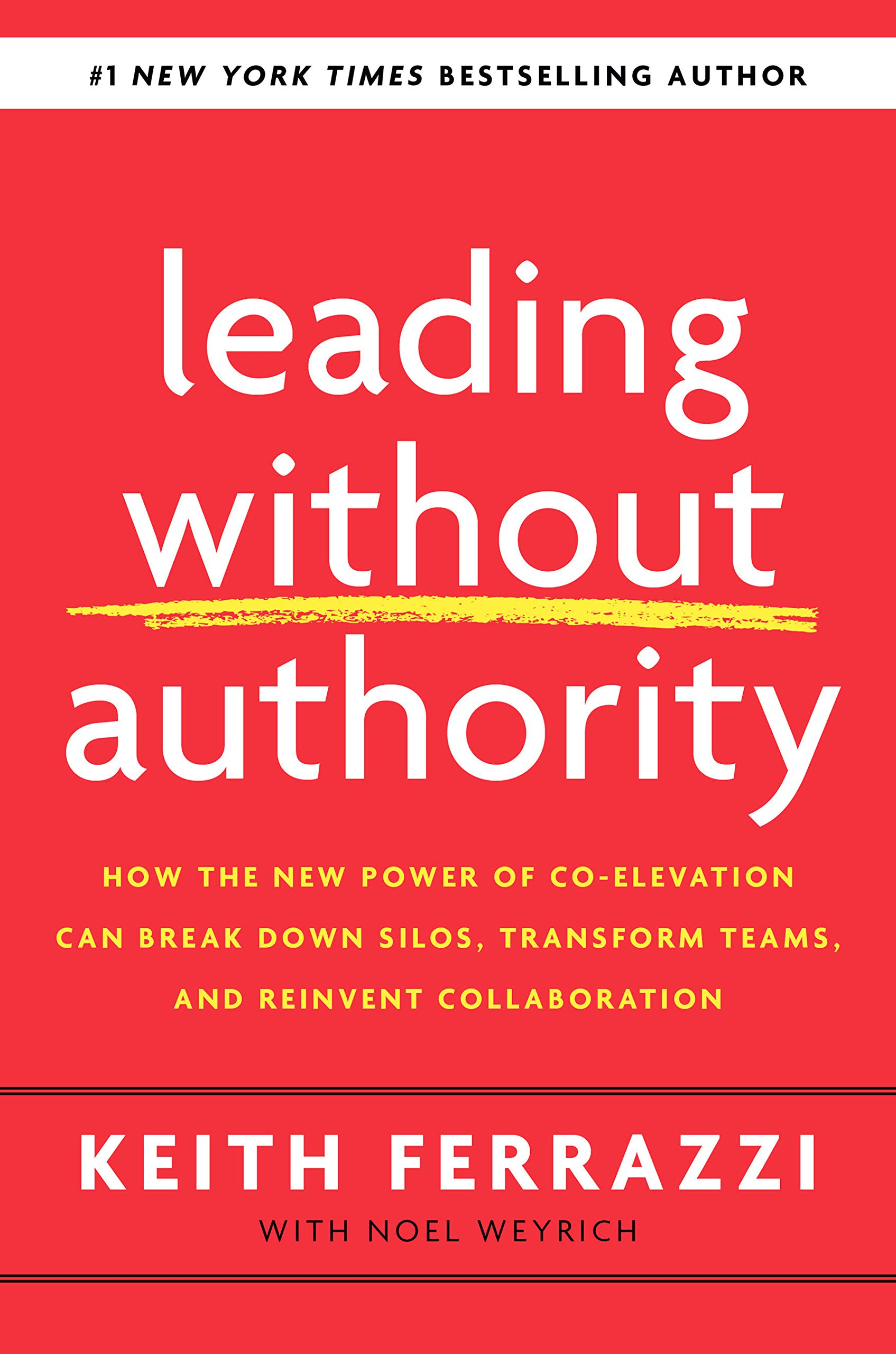 Adam Corden
Head of EMEA Sales Capabilities
T. Rowe Price
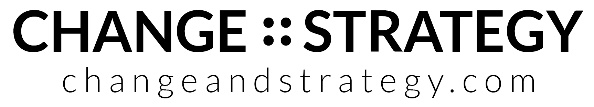 [Speaker Notes: Discuss Adam. Ask yourself how you could be more proactive]
4. Take charge of your key relationships
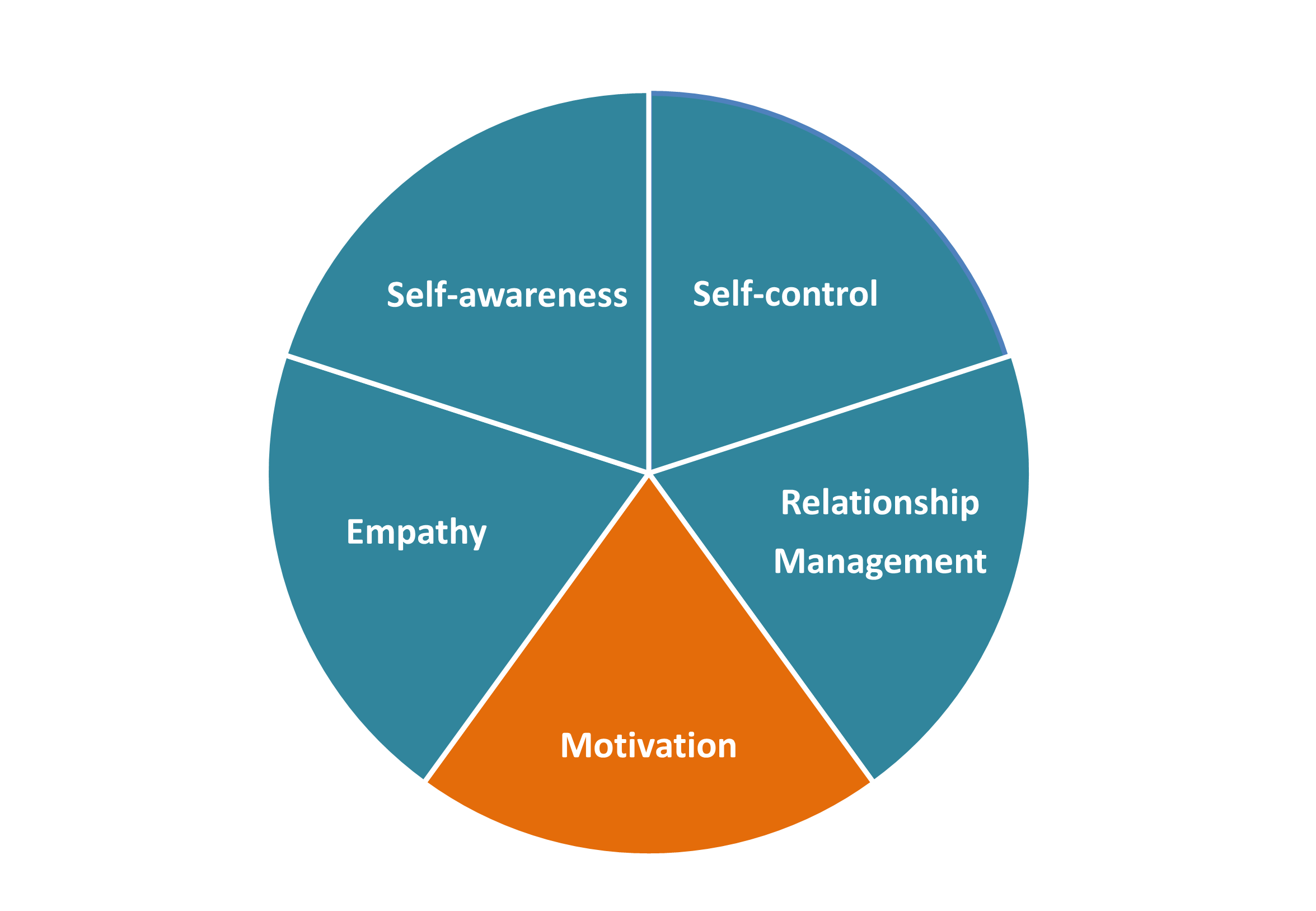 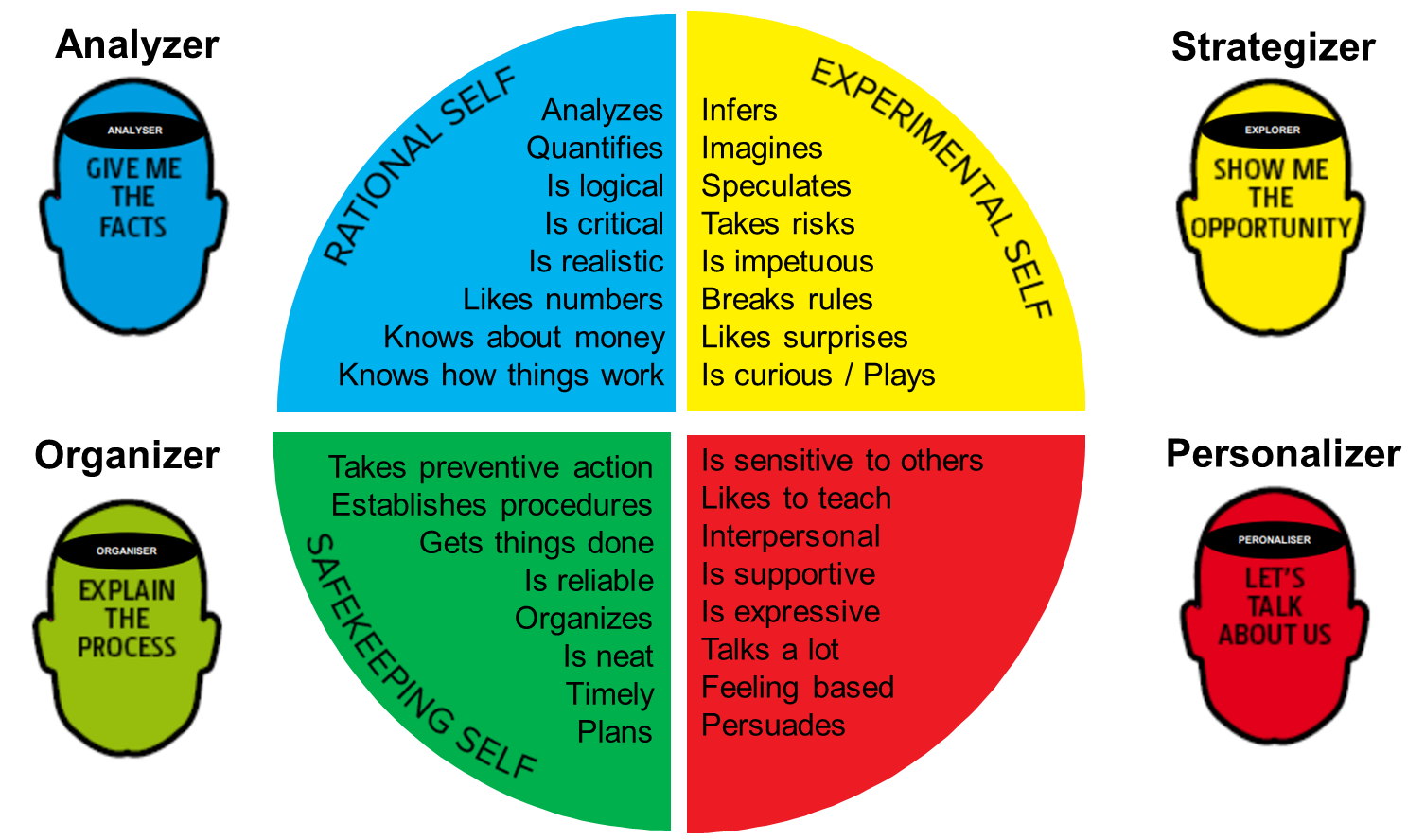 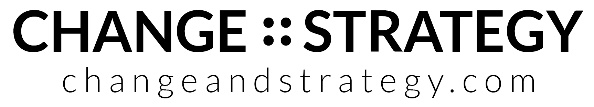 [Speaker Notes: Discuss in detail – use examples – run a 5x5x5 exercise?]
4. Take charge of your key relationships
How?
Take the initiative. (“You go first.”)
Confront superficial ‘nodding head’ collaboration. Encourage listening to understand
Create deeper, richer, more collaborative partnerships.
Encourage collaborative solutions to problems and opportunities
Exercise: 5x5x5 (5 mins explaining a problem. 5 mins understanding. 5 mins potential actions.)
Adopting a new definition of ‘collaboration’.

Collaboration is not a last resort when you can’t do the job on your own.

It is genuine partnership with colleagues to deliver innovative solutions, real breakthroughs and superior results – for everybody.
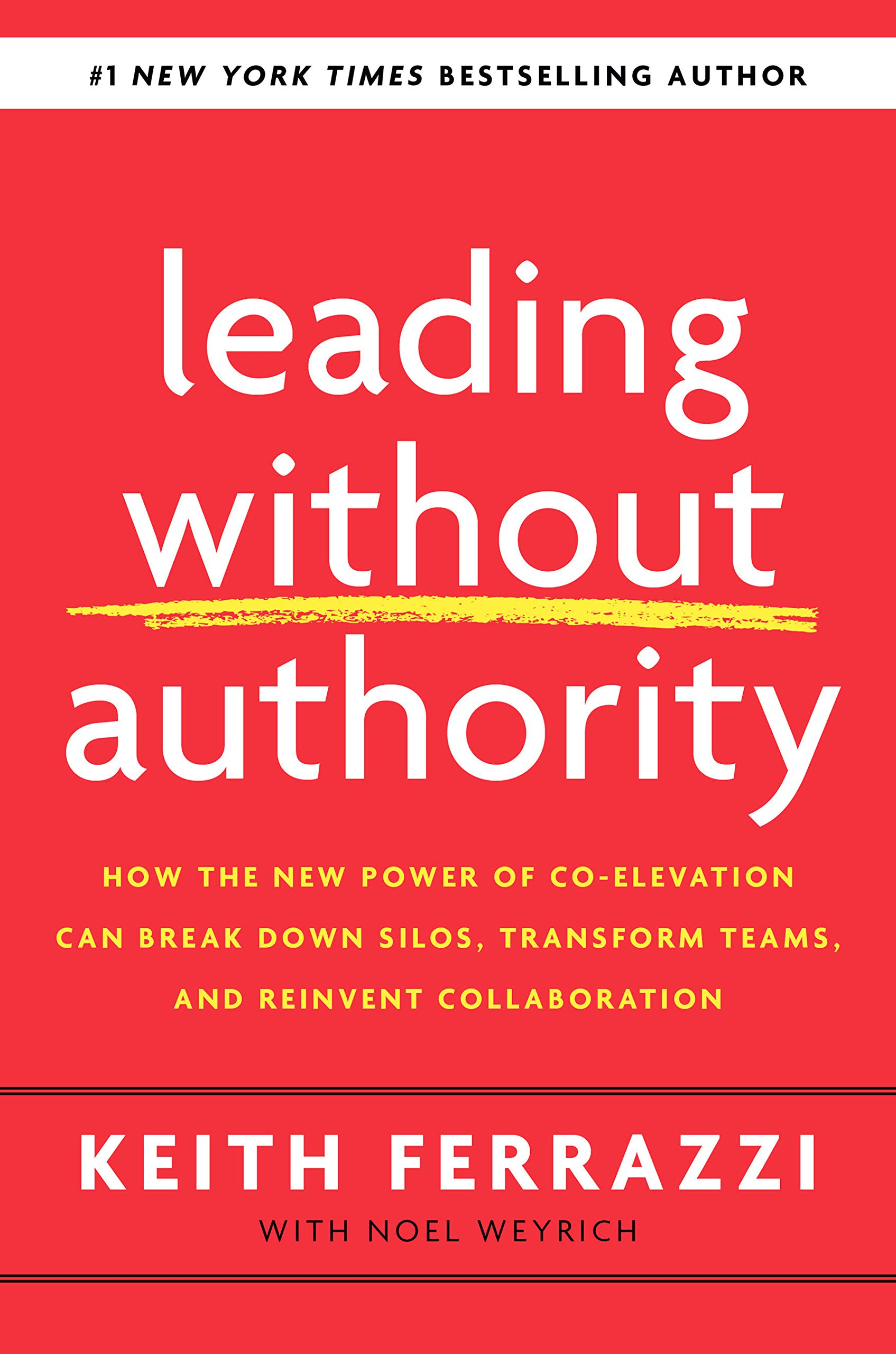 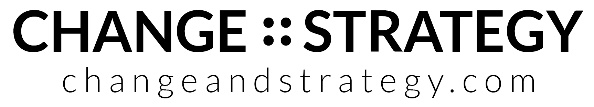 [Speaker Notes: Discuss in detail – use examples – run a 5x5x5 exercise?]
Managing difficult conversations when emotions run high
Be brave.
Engage!
Create a safe atmosphere where people can express what they feel without fear
Find areas of agreement – shared objectives / purpose
Objectivity - let the facts lead
But be aware of the emotions in play – constant scanning
Control your emotions / how you react
Listen: “Being curious stops them being furious”
Check understanding - what you say may not be what they hear and vice versa
Believe that they have the best of intentions and convince them that you do too
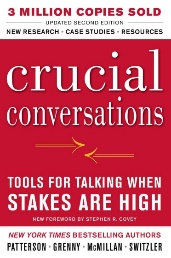 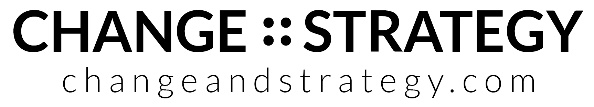 [Speaker Notes: There is a brilliant book called Crucial Conversations that covers in detail how to handle difficult conversations. I have summarised it here.]
All constructive interactions are based on …
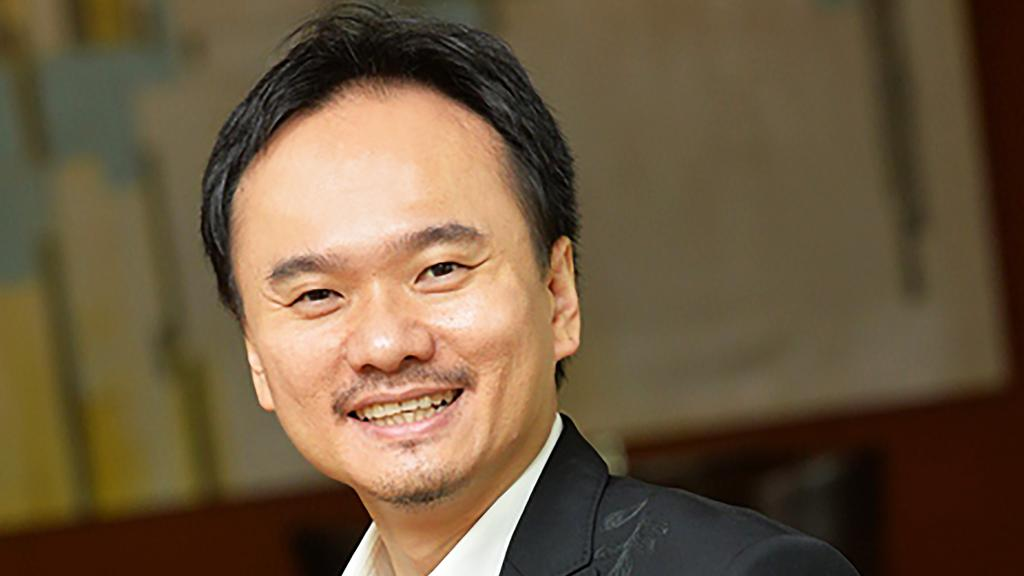 “100% respect.
Zero fear.”
David Chiem: CEO of MindChamps
Asia’s Most Influential Entrepreneur 2022
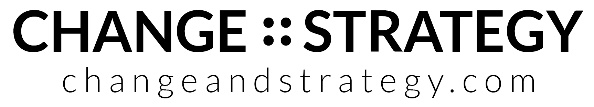 [Speaker Notes: Talk about David. Discuss how this could change their department if their leaders were to create this sort of culture. How could they start to use this approach?]
Breakout: influencing and managing upwards
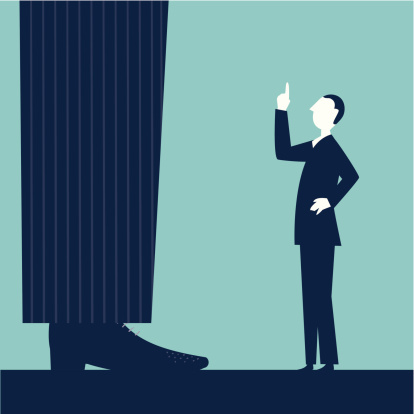 What is your view of ‘managing upwards’?

Challenges?

How to do it effectively?
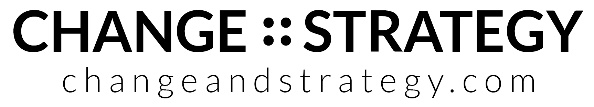 Tips for Managing Upwards
Don’t sit on bad news
Tell them how to get the best out of you
Demonstrate your expertise
Display the qualities your managers love
Learn from them
Suggest solutions to problems (kindly)
Understand their motivation
What does your boss need / want?
Why?
What is the best way to help them?
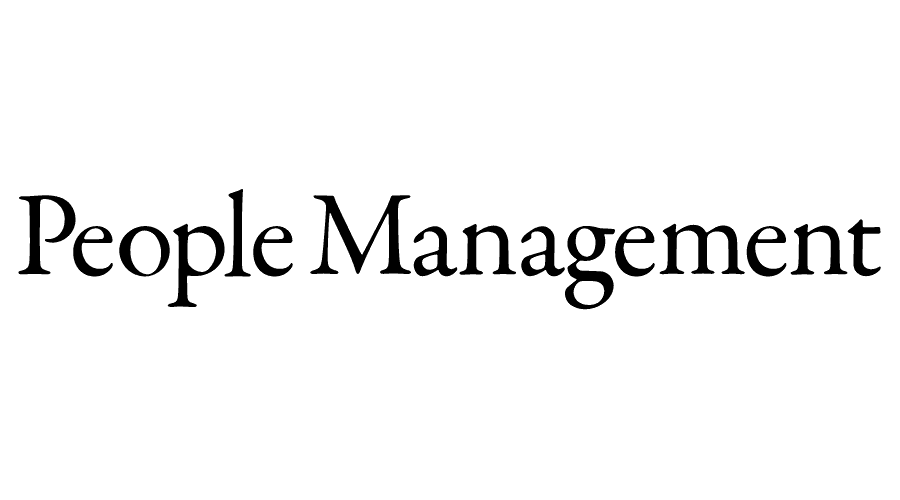 “100% respect. Zero fear.”
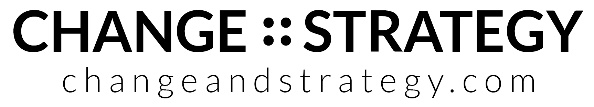 Discussion: influencing other parts of TRP
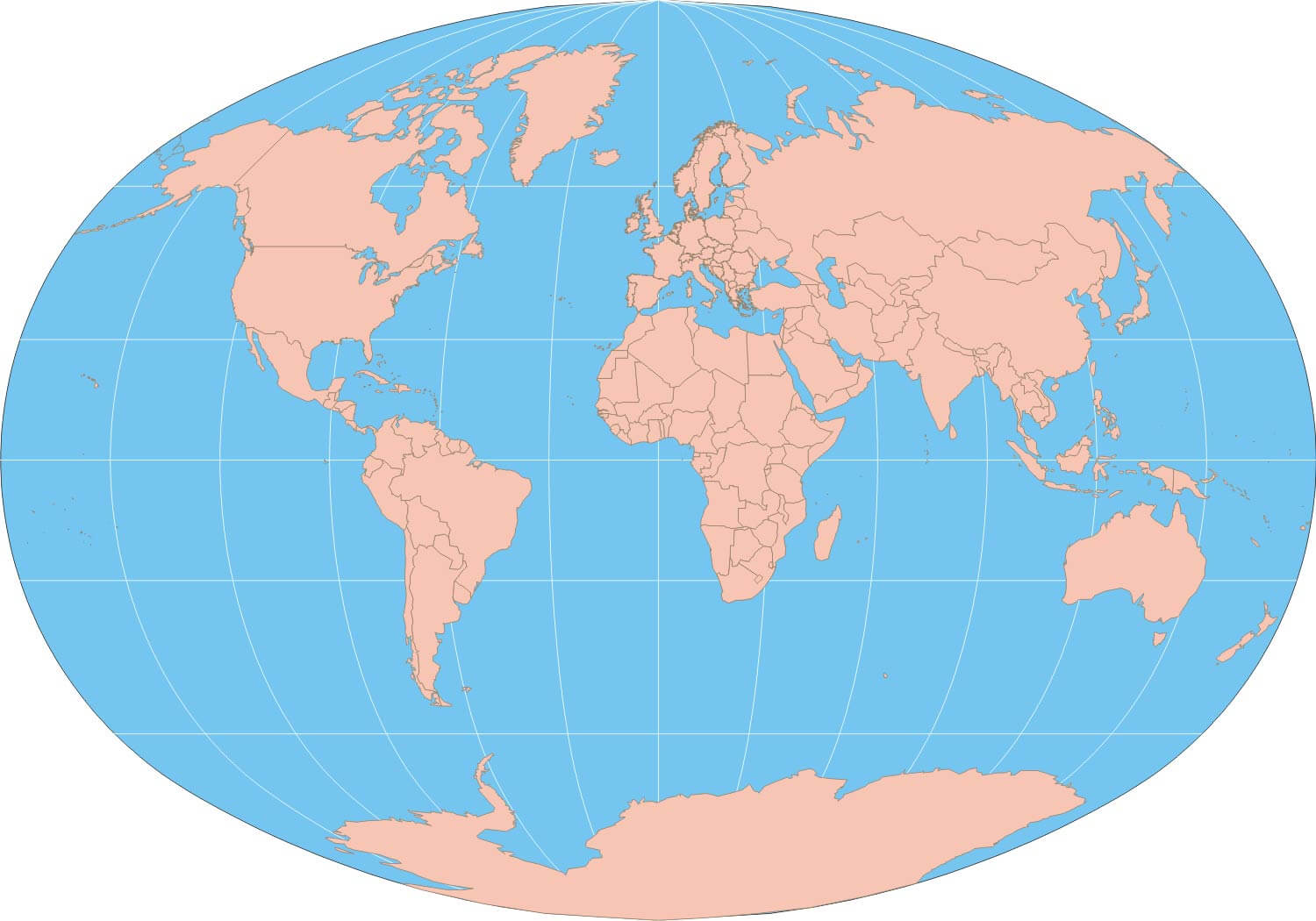 Your key stakeholder groups:
Across APAC
In EMEA
In USA
…

Challenges and solutions?
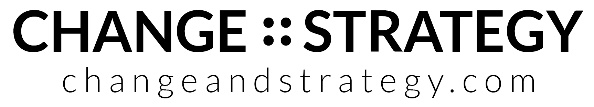 Influencing other parts of T Rowe Price
Find areas of agreement – shared objectives / purpose
Clarify your aspirations and motivations (what you want to achieve and why / what drives you) 
Understand their aspirations and motivations
Understand their communication preferences and barriers to change 
Understand yours – and how you need to adapt
Be solution-oriented
Be proactive
“100% respect. Zero fear.”
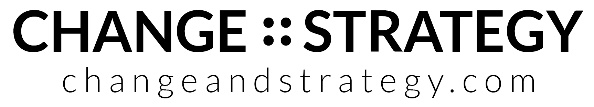 Where are we in today’s agenda?
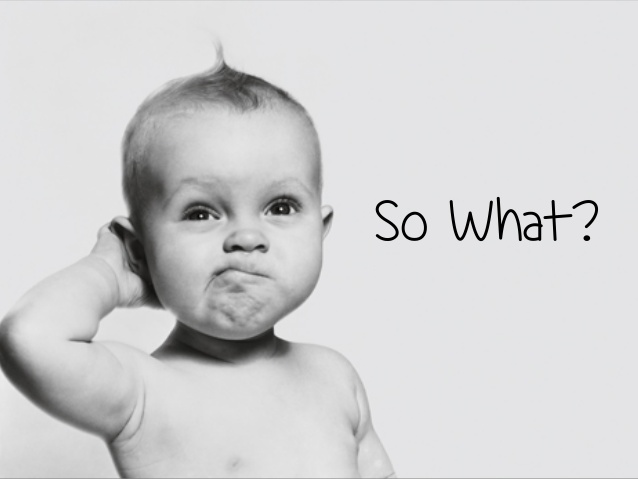 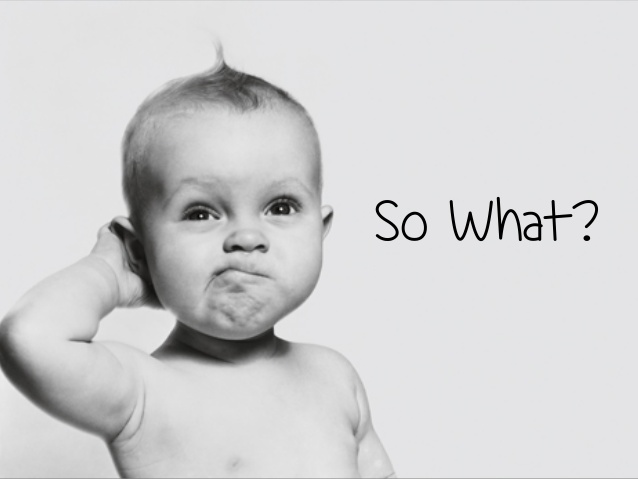 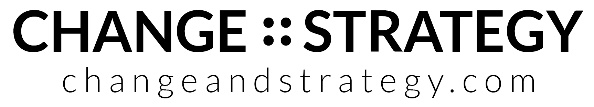 Top Tips from ‘Leading without Authority’
‘Co-elevation’: Going Higher Together
“Accept that it is all on you.” Define the outcomes you need to achieve – and own them. 
Define who is on your team
Earn the permission to lead. Don’t ask for it; earn it.
Take charge of your key relationships
Create shared objectives and co-develop solutions
Be a leader:
Help others to succeed
Praise and celebrate
Share the acclaim and the blame
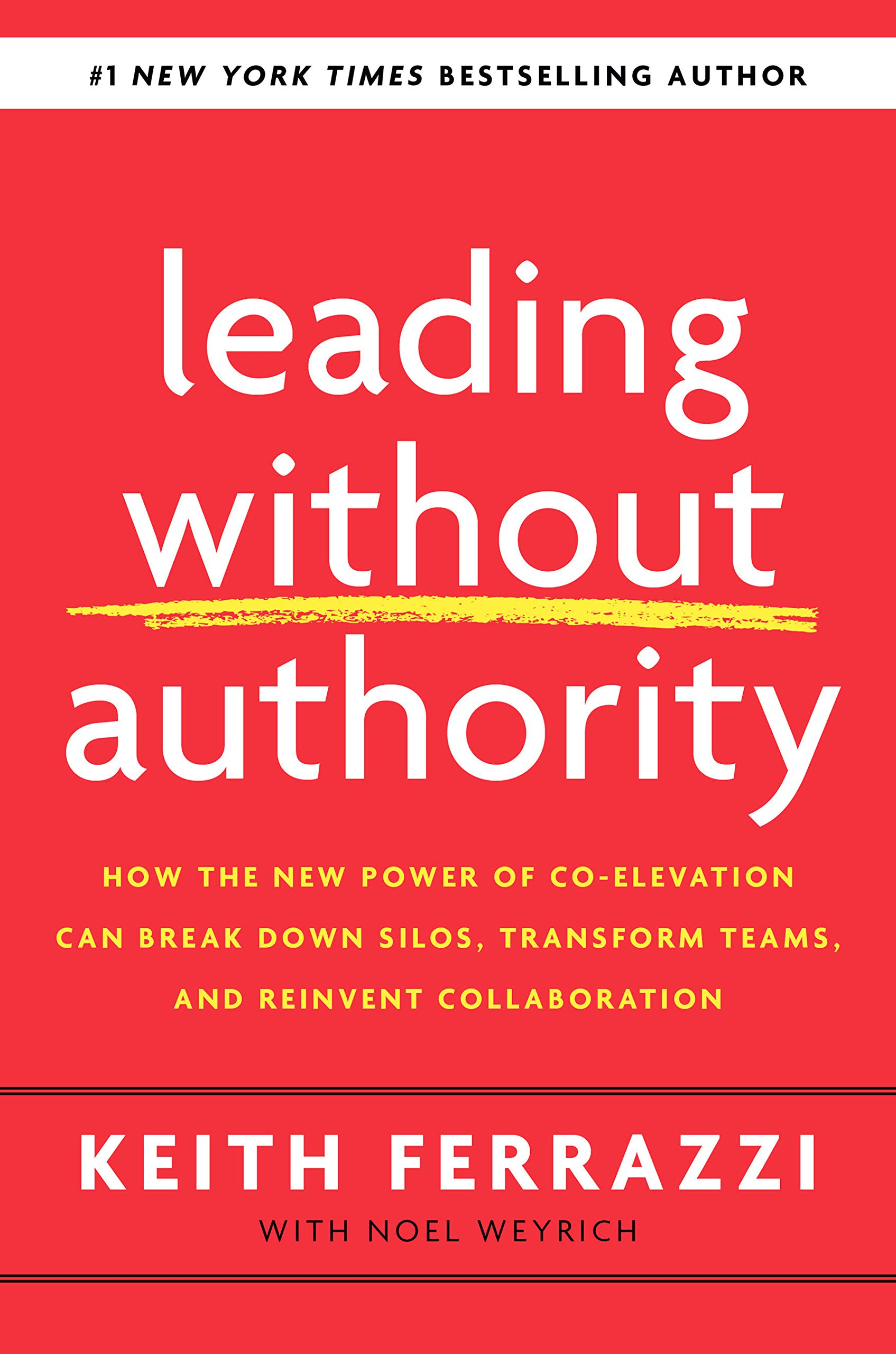 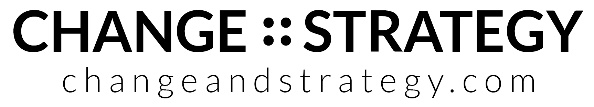 5. Create shared objectives and co-develop solutions
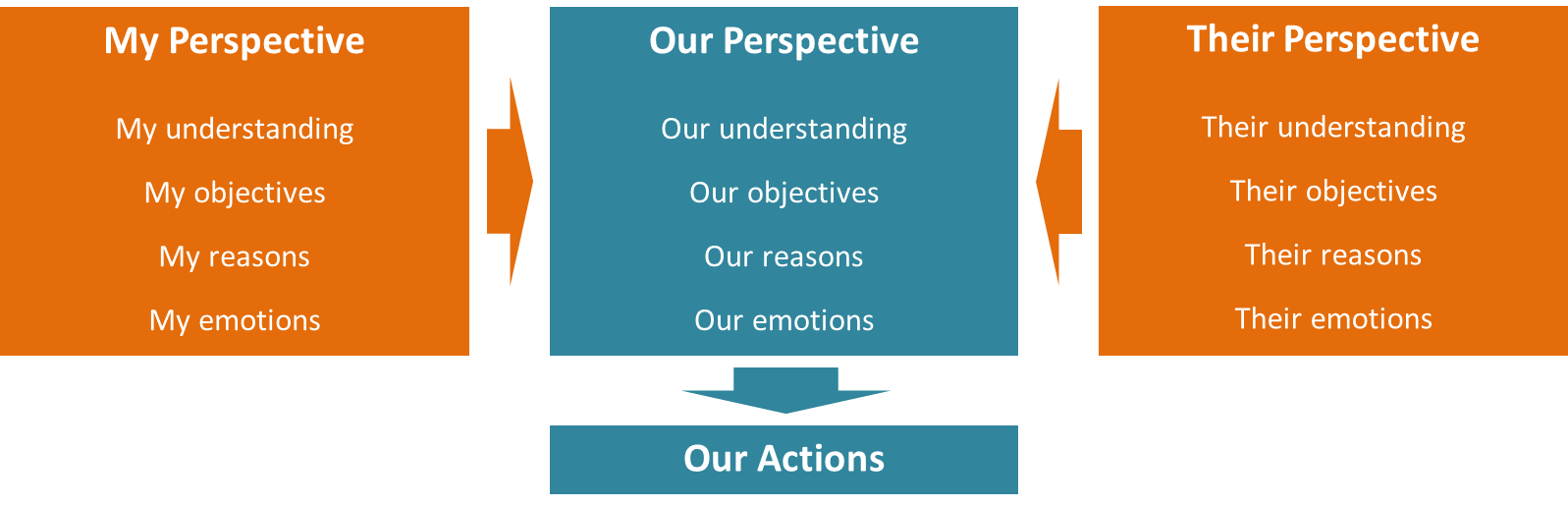 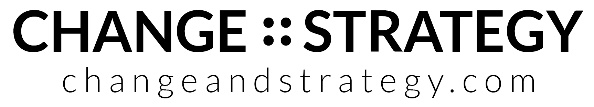 [Speaker Notes: A great diagram / model to use with potential co-creators]
6. Be a leader
Help others to succeed
Praise and celebrate
Share the acclaim and the blame
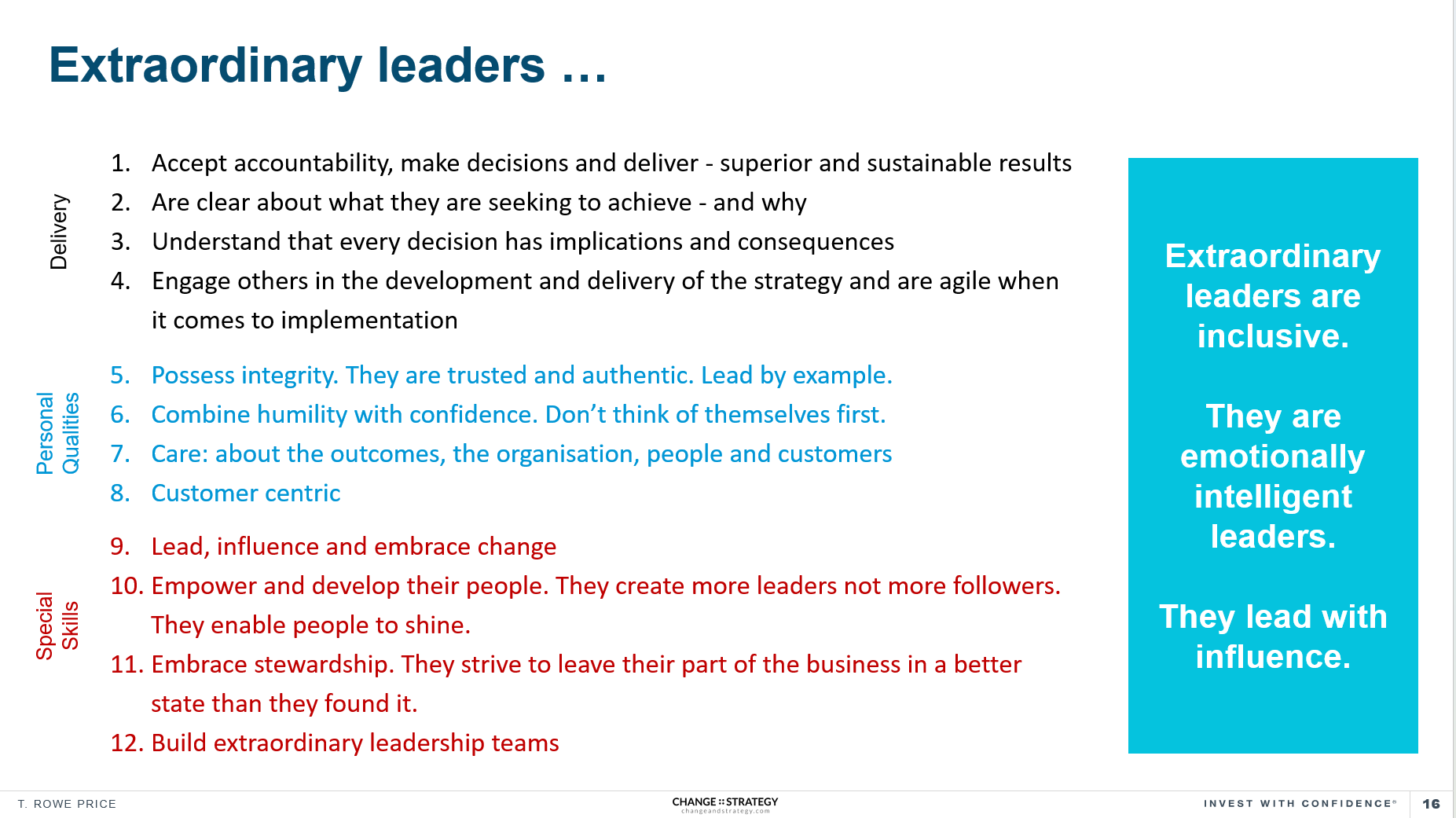 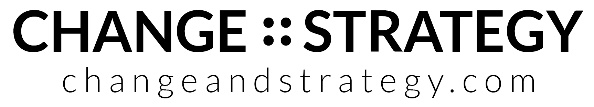 Top Tips from ‘Leading without Authority’
‘Co-elevation’: Going Higher Together
“Accept that it is all on you.” Define the outcomes you need to achieve – and own them. 
Define who is on your team
Earn the permission to lead. Don’t ask for it; earn it.
Take charge of your key relationships
Create shared objectives and co-develop solutions
Be a leader:
Help others to succeed
Praise and celebrate
Share the acclaim and the blame
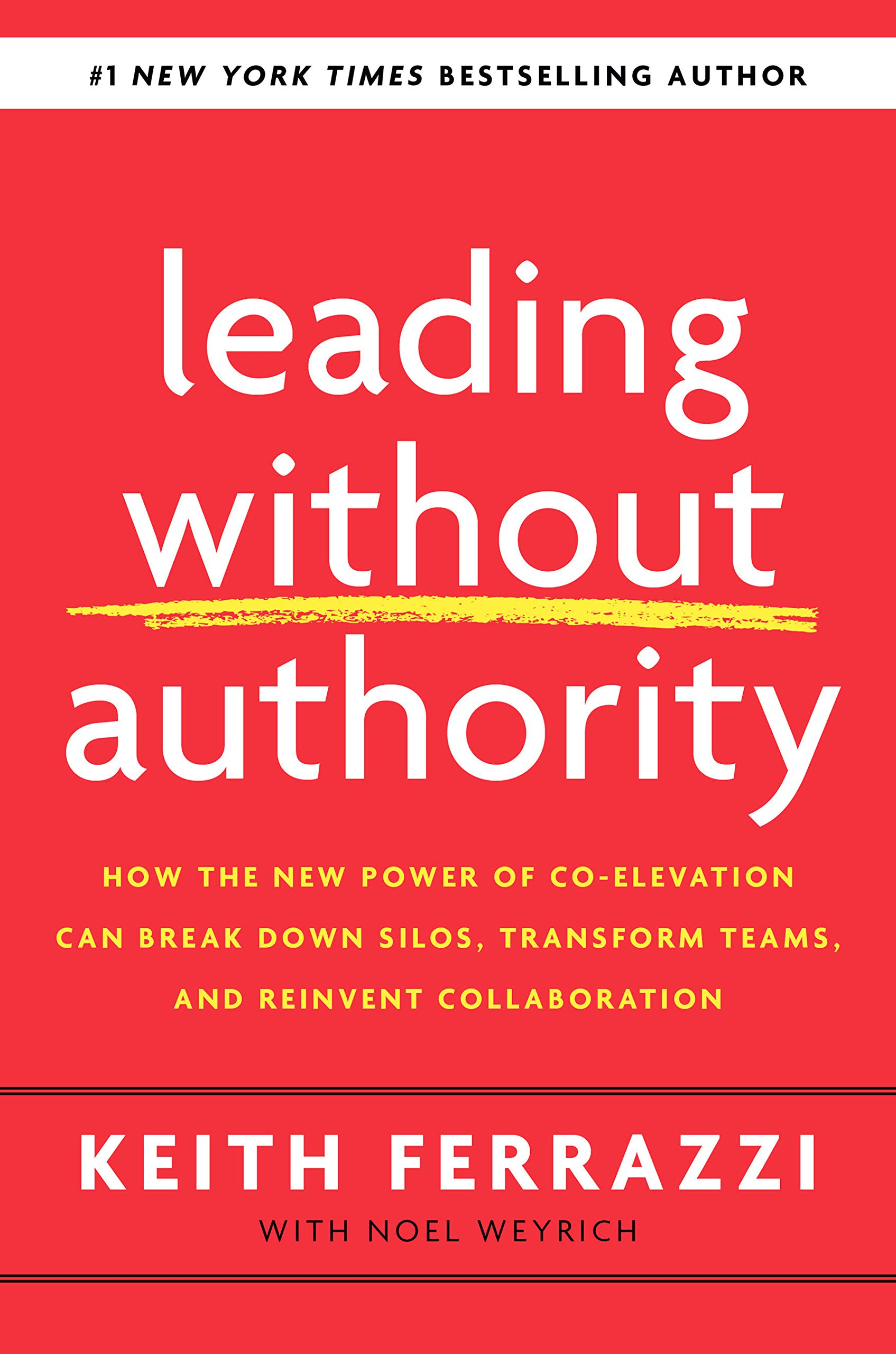 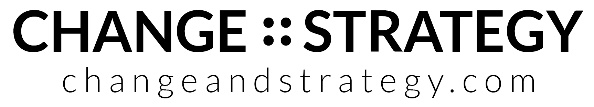 Which is ‘emotionally intelligent leadership’ – as we know
The Chequerboard of Leadership
The 5 Elements of EQ
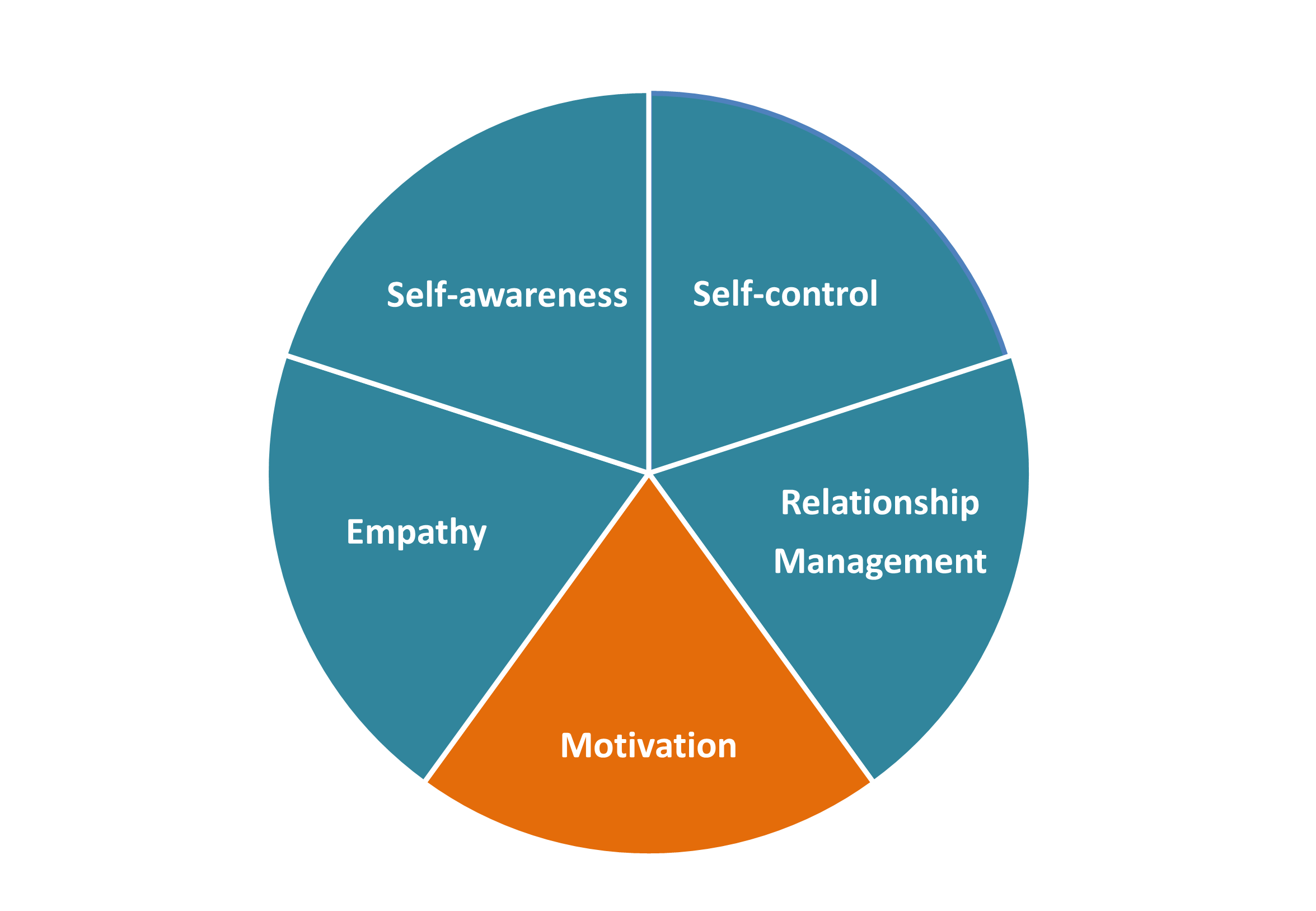 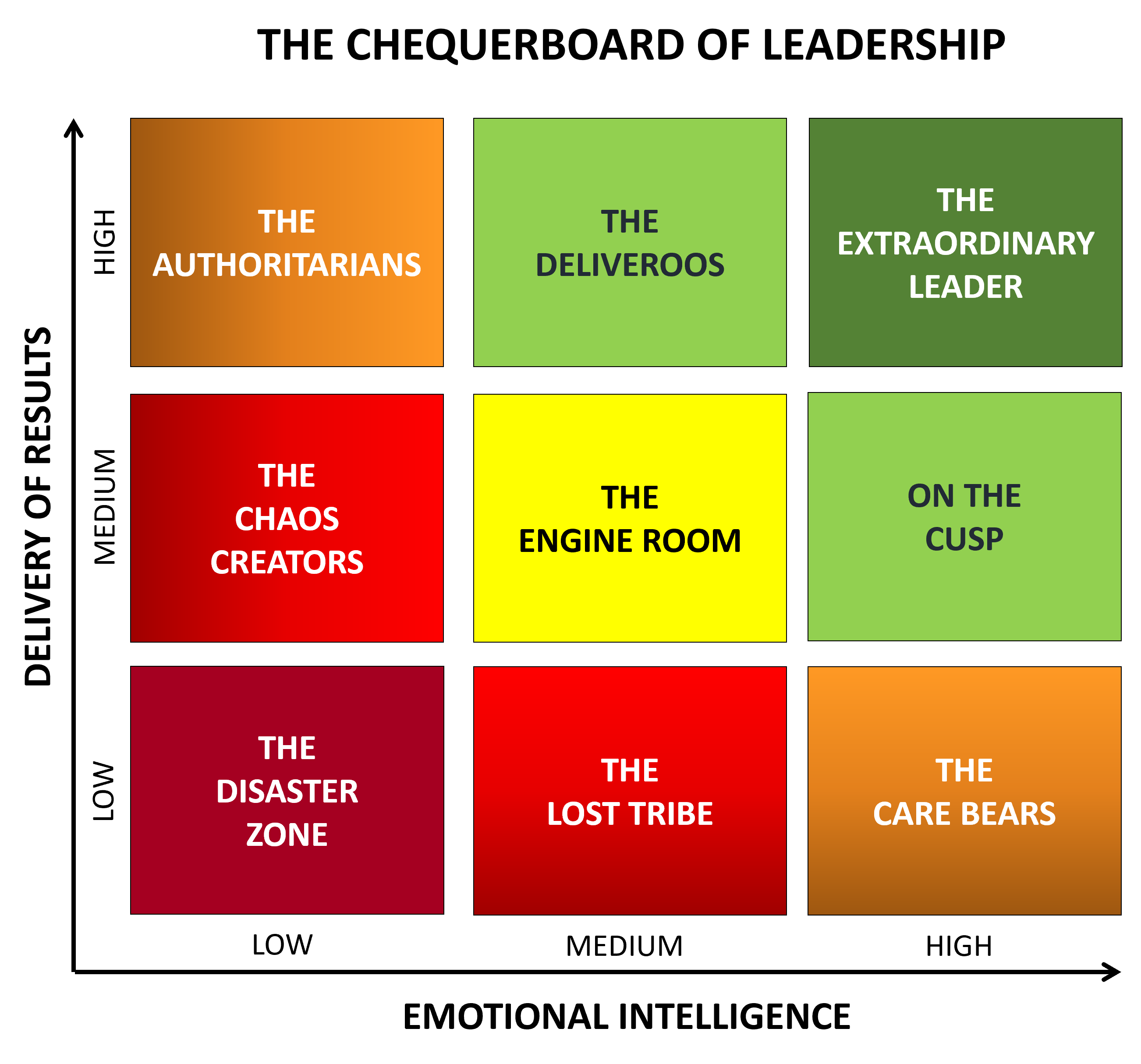 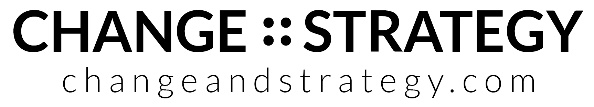 Summary and Close
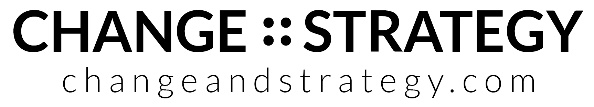 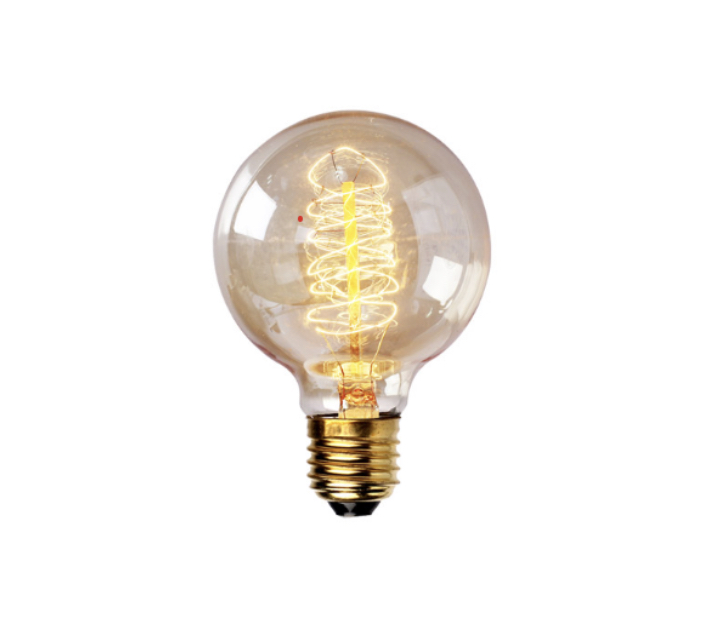 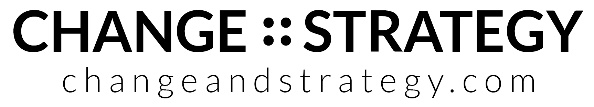 Preparation for the Group Mentoring Session
1
Reflections from the workshops:
Emotionally Intelligent Leadership
Communication that works
Leading & Influencing Change
Influencing without Authority
So what will you:
Stop doing?
Start doing?
Continue doing?
2
Your key objective:
Select one of your key objectives
Clarify the outcome you desire and the key challenges
Who are your key stakeholders and how will you influence them?
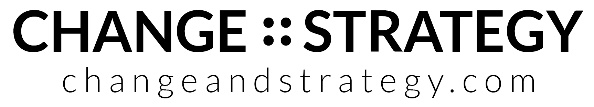 TRP HR asking for feedback after each workshop
Course Evaluation
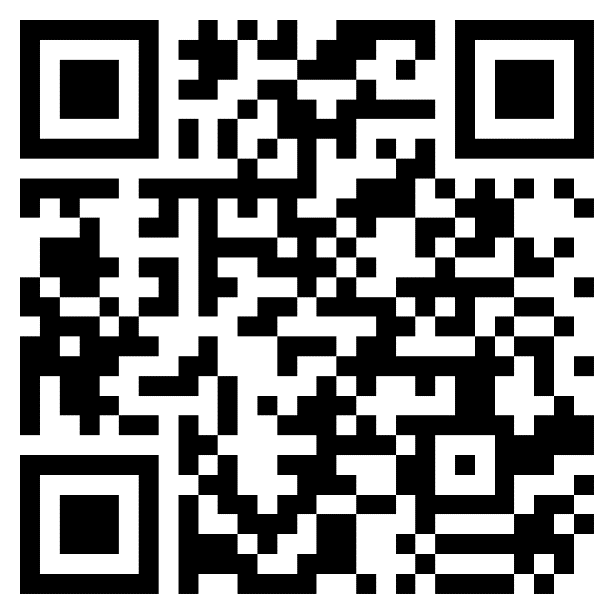 Please access course evaluation through the URL or QR Code.
Link https://forms.office.com/r/m5mLDcfkmk
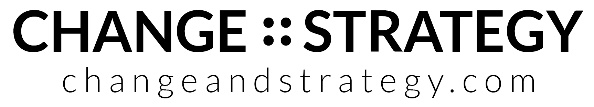 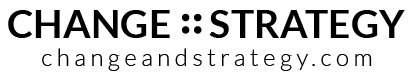 e: campbell@changeandstrategy.com
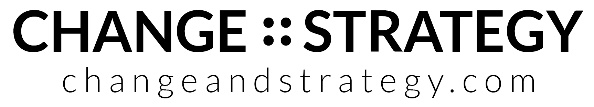